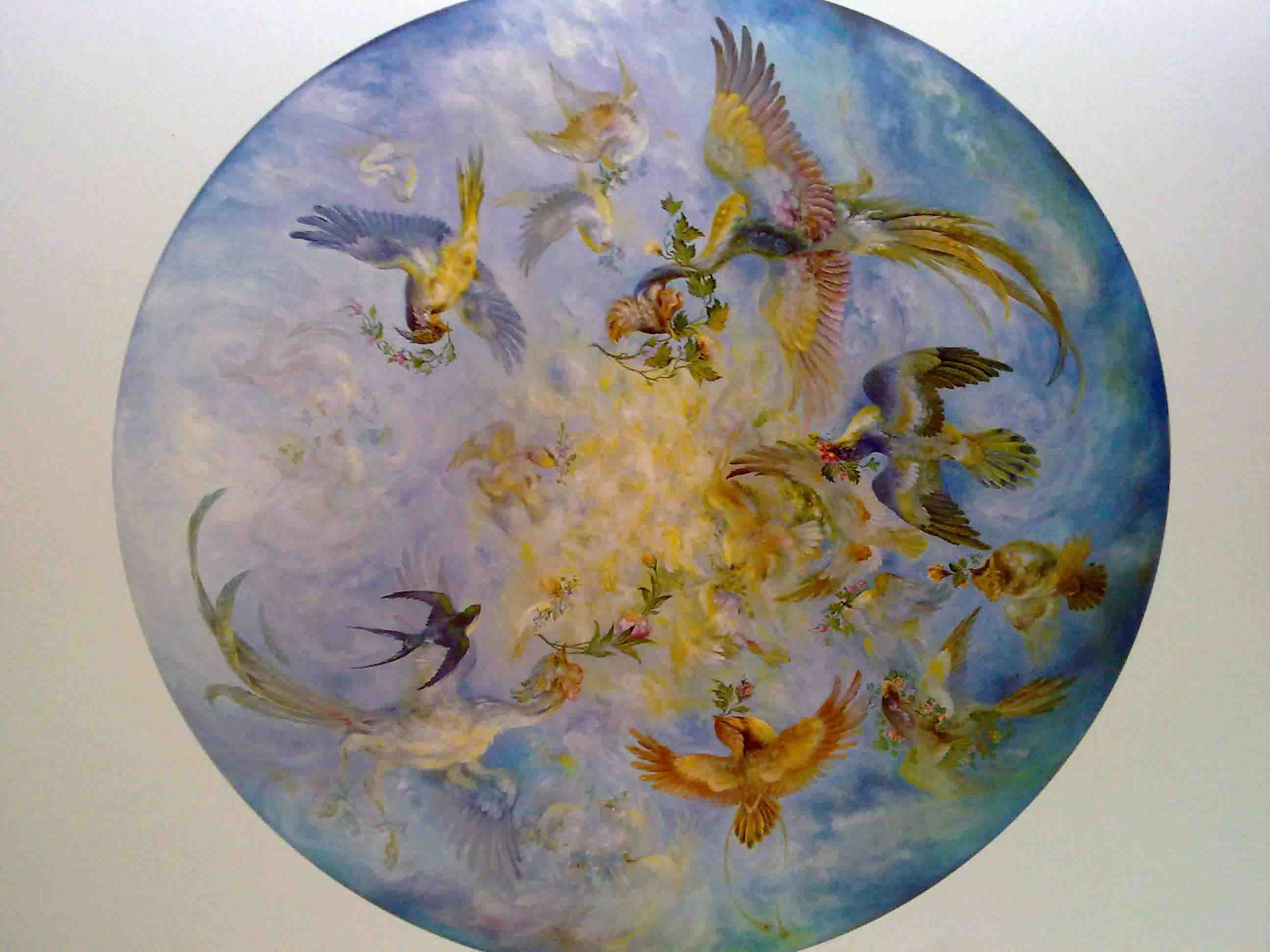 بسم الله النور
NON-ABLATIVE CO2 LASER THERAPY(NACLT)A NEW APPROACH TO RELIEVE PAIN IN PAINFUL ORAL MUCOSAL LESIONS
Nasrin Zand, MD 
Dermatologist, Assistant Professor of Dermatology,
 Iranian Center for Medical Laser (ICML),ACECR, Tehran, Iran
Parvin Mansouri, MD
Dermatologist, Professor of Dermatology, Imam Khomeini hospital, Tehran  University of Medical Sciences

Leila Ataie-Fashtami, MD
Dermatologist, Assistant Professor of Dermatology, Iranian Center for Medical Laser (ICML) 
 
Mohsen Fateh, MD, MPH
Research Fellow, Iranian Center for Medical Laser (ICML)
 
Gholamreza Esmaeeli Djavid, MD
Research Fellow, Iranian Center for Medical Laser (ICML)

Safa Najafi
Internist, Medical Oncologist, Assistant Professor of Oncology, Iranian Center for Breast Cancer (ICBC),ACECR

Mohammad-Reza Alinaghizadeh, MSc
Researcher, Medical Physicist
Low- Vs. High-Power Lasers
High power lasers
 Photothermal effects
Used in medicine for
Surgical cutting , ablation, coagulation
Laser hair reduction
Resurfacing
Vascular lesions
Pigmented lesions, tatoo removal
etc.
Low- Vs. High-Power Lasers
Low power lasers
 Photochemical effects 
Used in medicine for:
Promoting wound healing and tissue repair and prevention of tissue death
Relief of inflammation
Pain relief
High power CO2 laserHas been used as ablative, coagulative and cutting device successfully.
NON-ABLATIVE CO2 LASER THERAPY(NACLT)
Immediate pain relief

Procedure: pain free, no need to anesthesia

No visual effects of mucosal damage
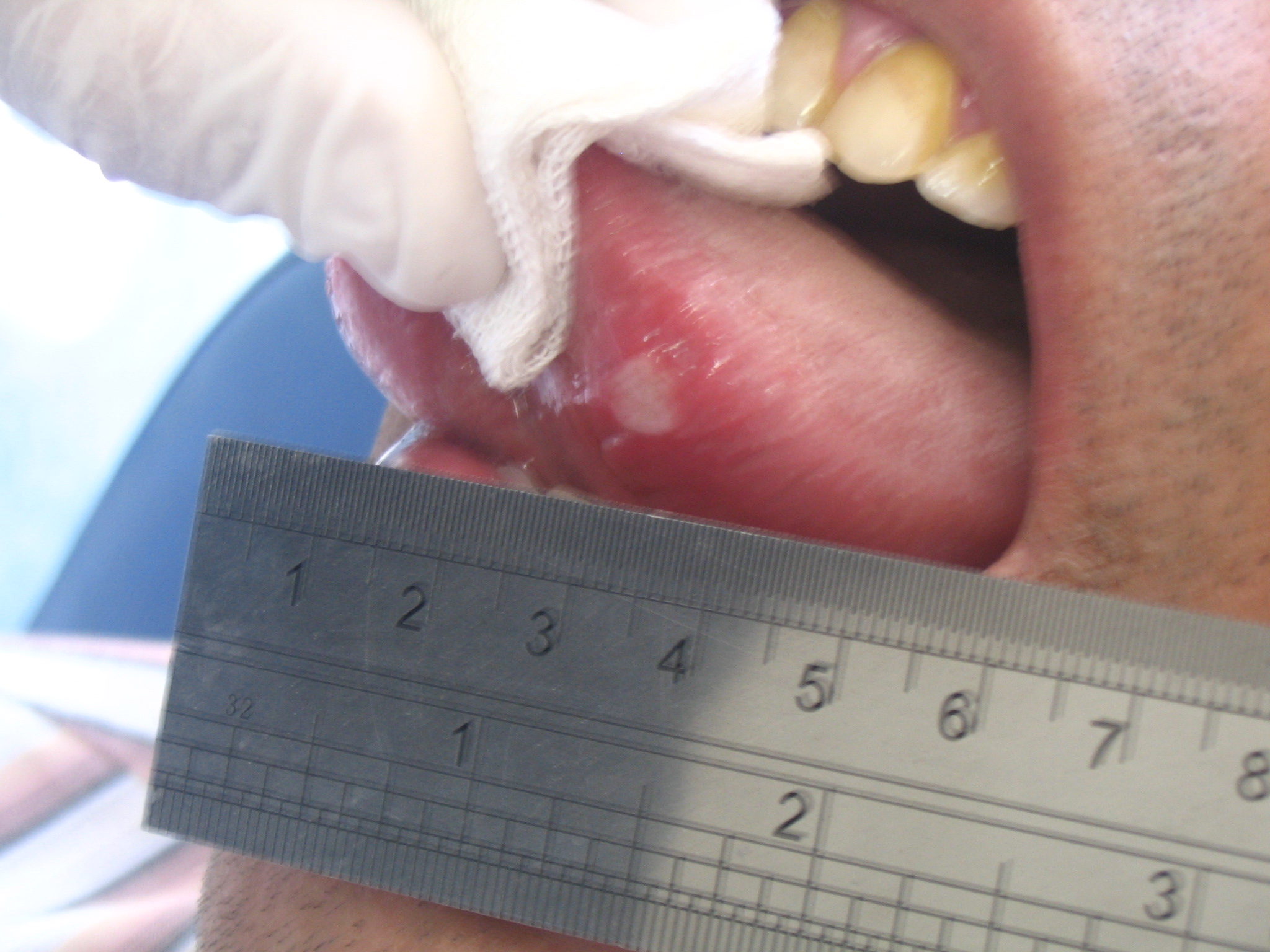 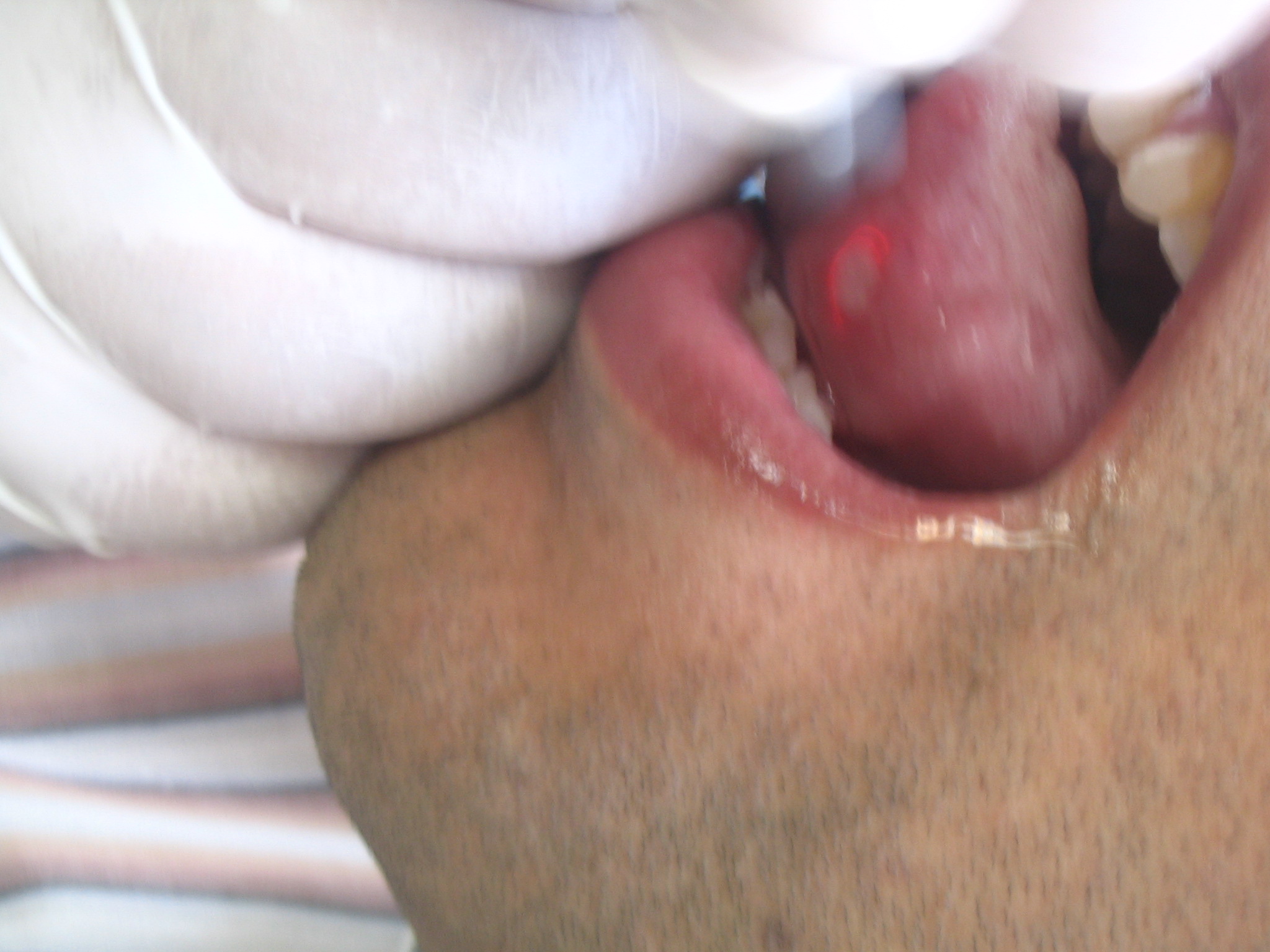 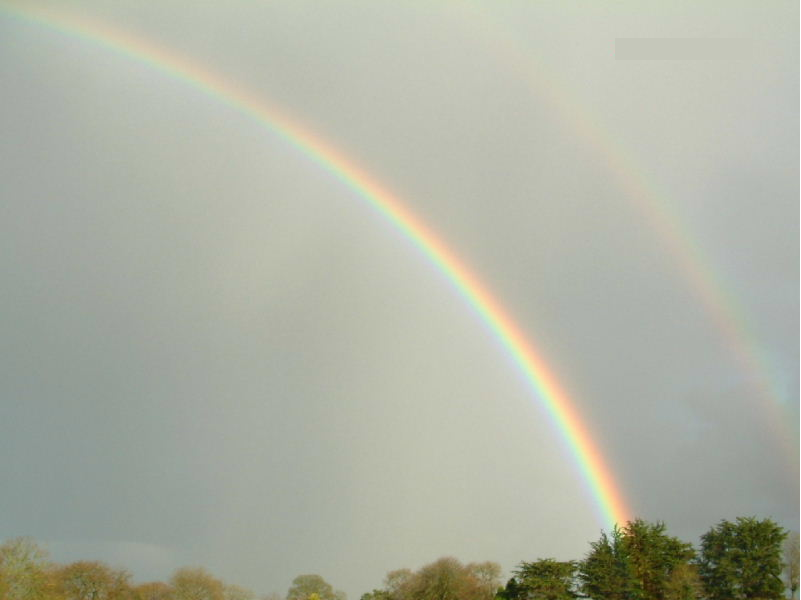 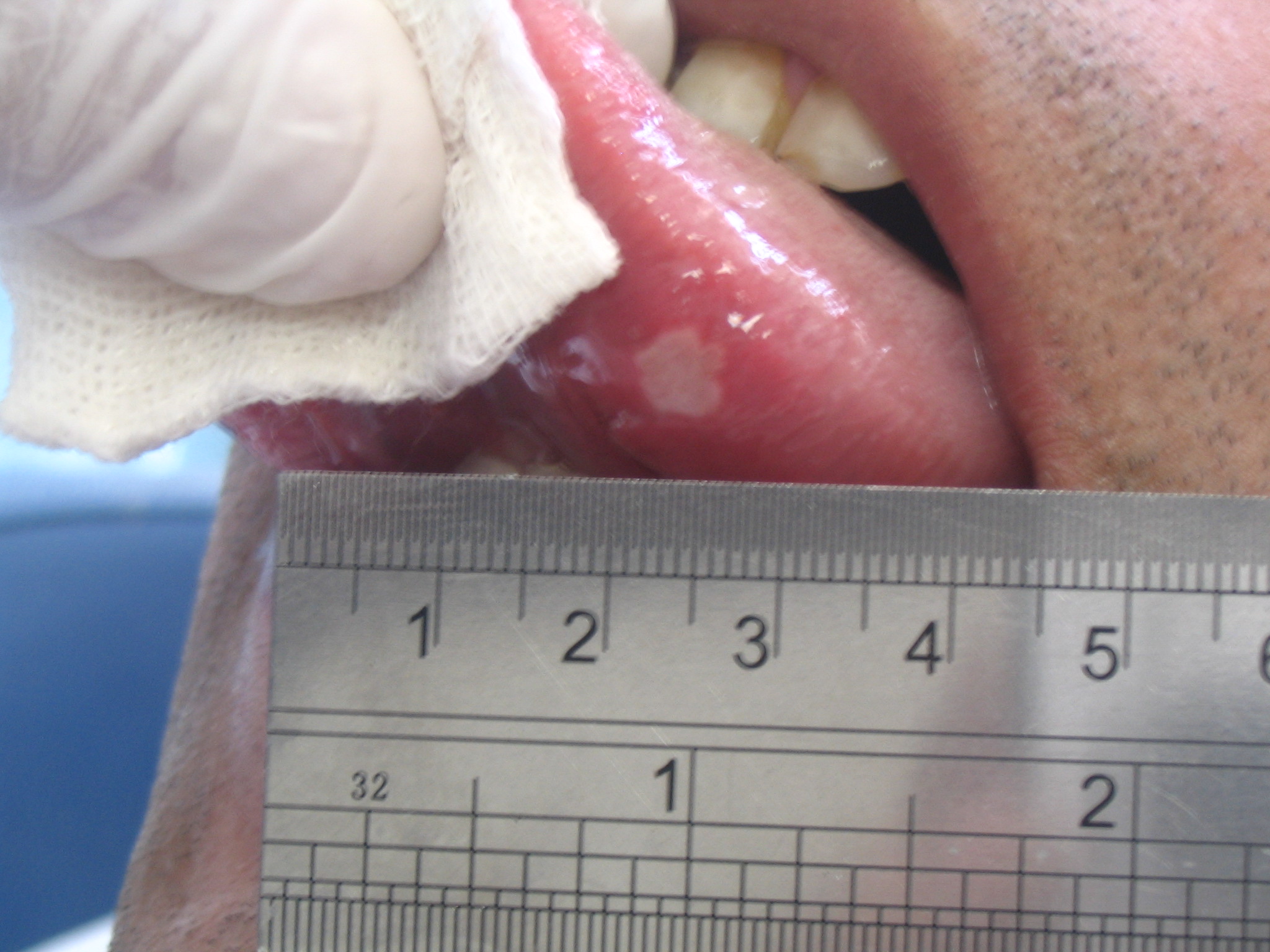 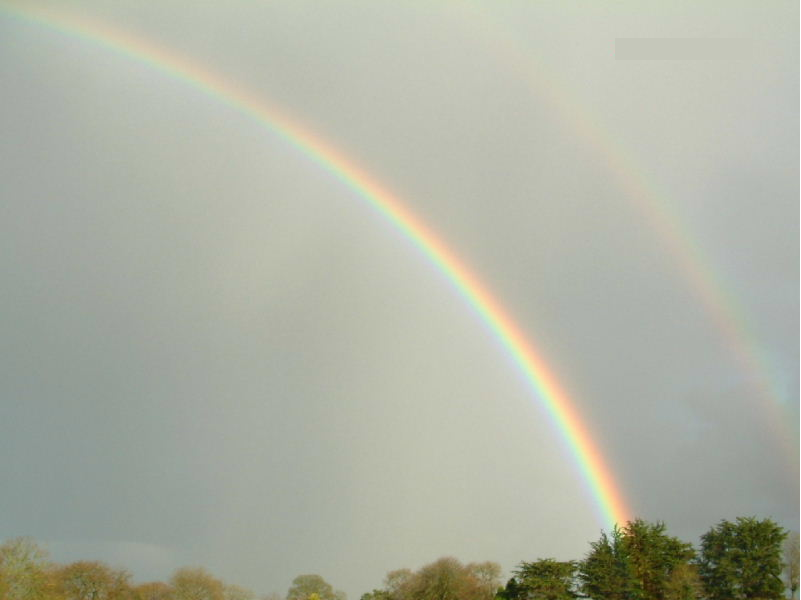 Case report- (Buller ,2004)
Two patients with aphthous ulcers
Before laser irradiation: Elmex gel
CO2 laser: Power out put : 1-1.5 w
                   Defocused hand piece
                   Irradiation time: 5 sec
Immediate pain relief
Procedure: pain free
No visual effects of mucosal damage
However,
No control group 
Small sample size
So, 
     We designed an RCT to evaluate the effects of CO2 laser in non ablative manner in reducing pain and promoting wound healing  in RAS as a prototype of painful oral mucosal lesions.
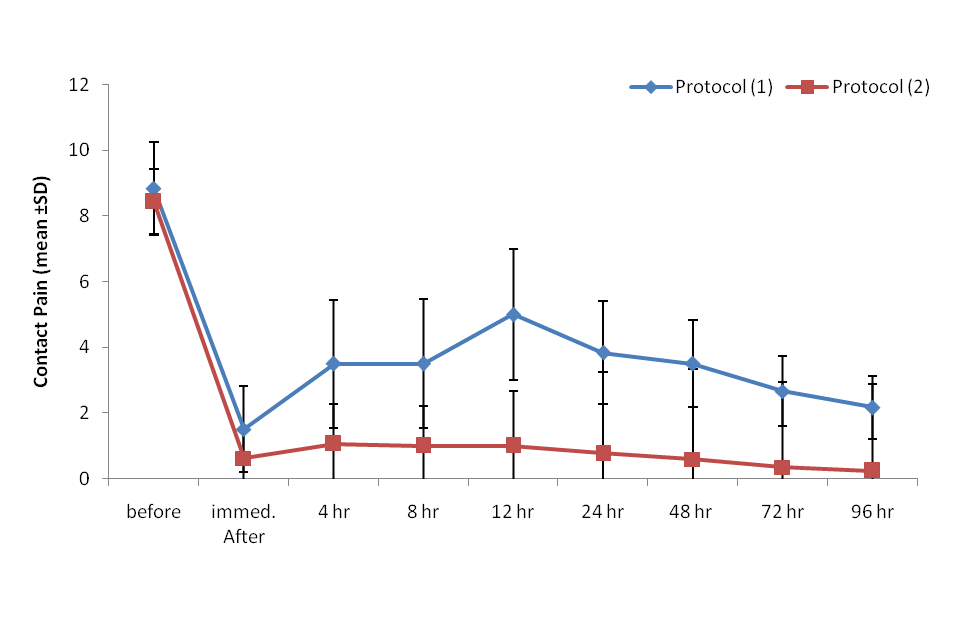 Recurrent Aphthous Stomititis
Randomized controlled clinical trial
Patient selection
Careful examination by: Dermatologist 
                                            Ophthalmologist 
Pathergy test 
Lab tests: CBC, ESR, CRP, serum ferritin, B12, Folic Acid, Ca, P.
Inclusion Criteria
Reliable history of RAS

Presence of 2 similar discrete painful aphthous ulcers at the same time
 
Age of the ulcers less than 3 days for miRAS and 5 days for maRAS
Exclusion Criteria
Age less than 18 years
 
Pregnancy

Lactation

Any systemic disease predisposing the patient to aphthous like lesion
Study procedure
Random allocation (laser/ control) 
Placing gel on both the laser and control lesions. 
CO2 laser: (10600nm/ lancet 2/ Russia)
         		Power out put: 1W
			Defocused handpiece
			Continuous mode
			Circular  motion
			5-10 sec / pass
Procedure: pain free
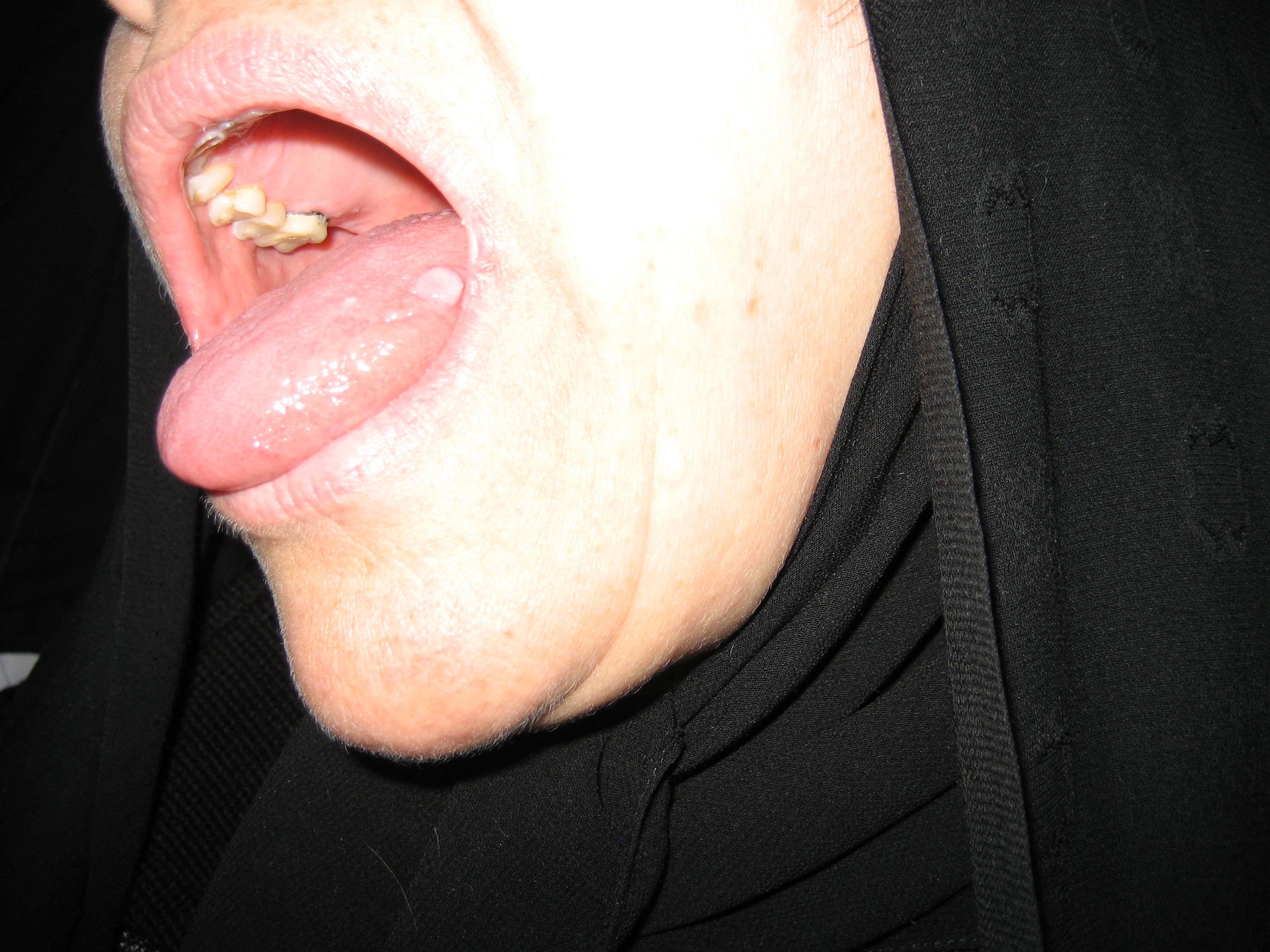 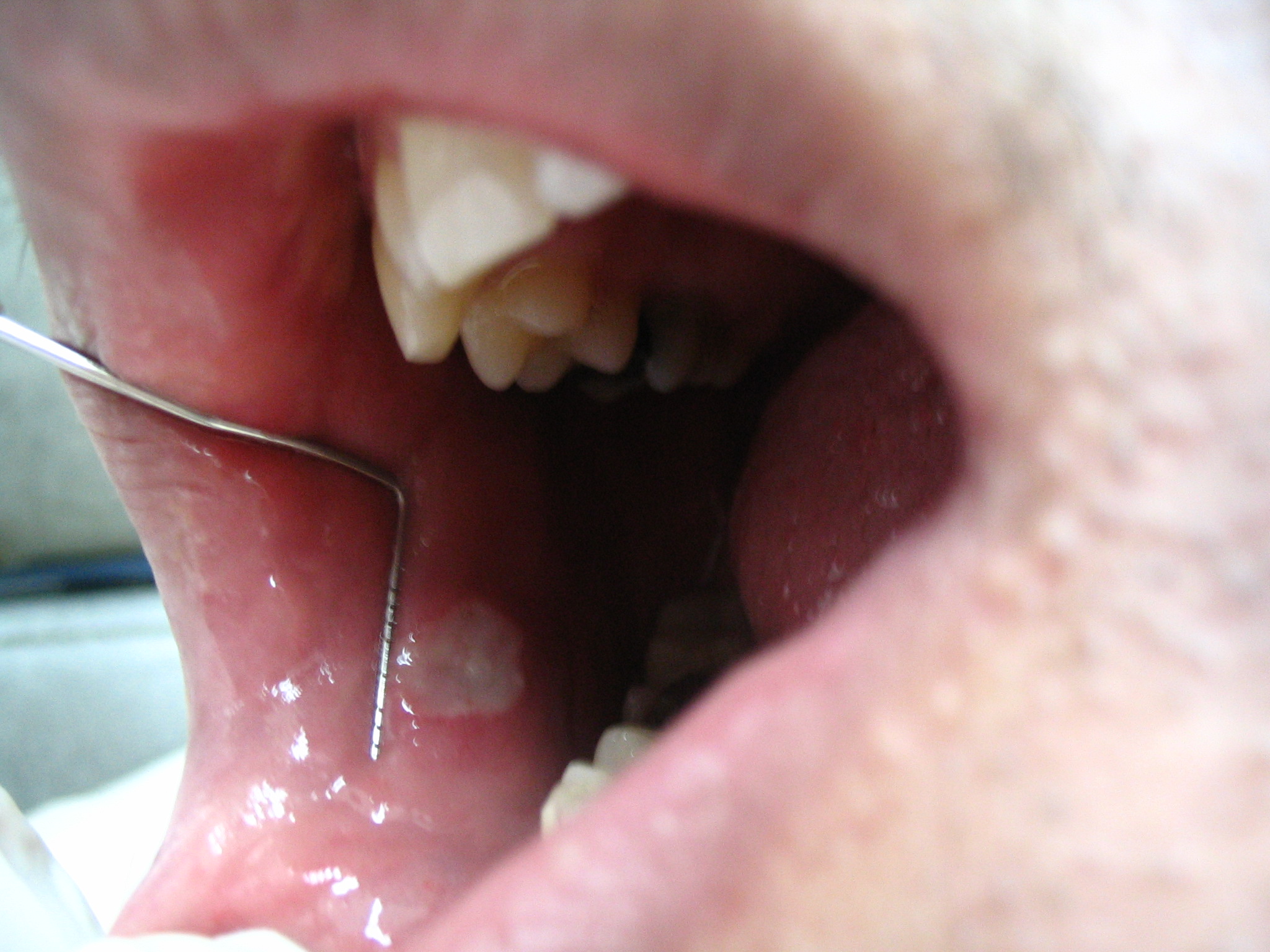 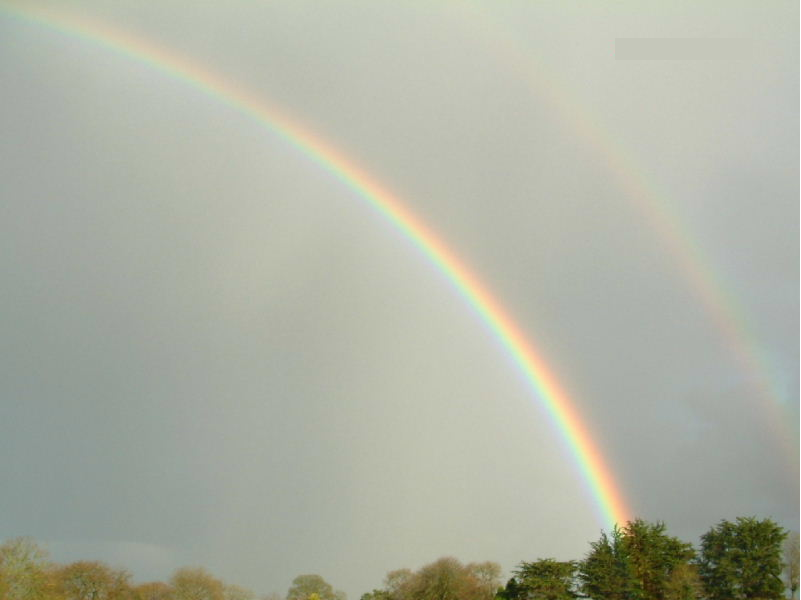 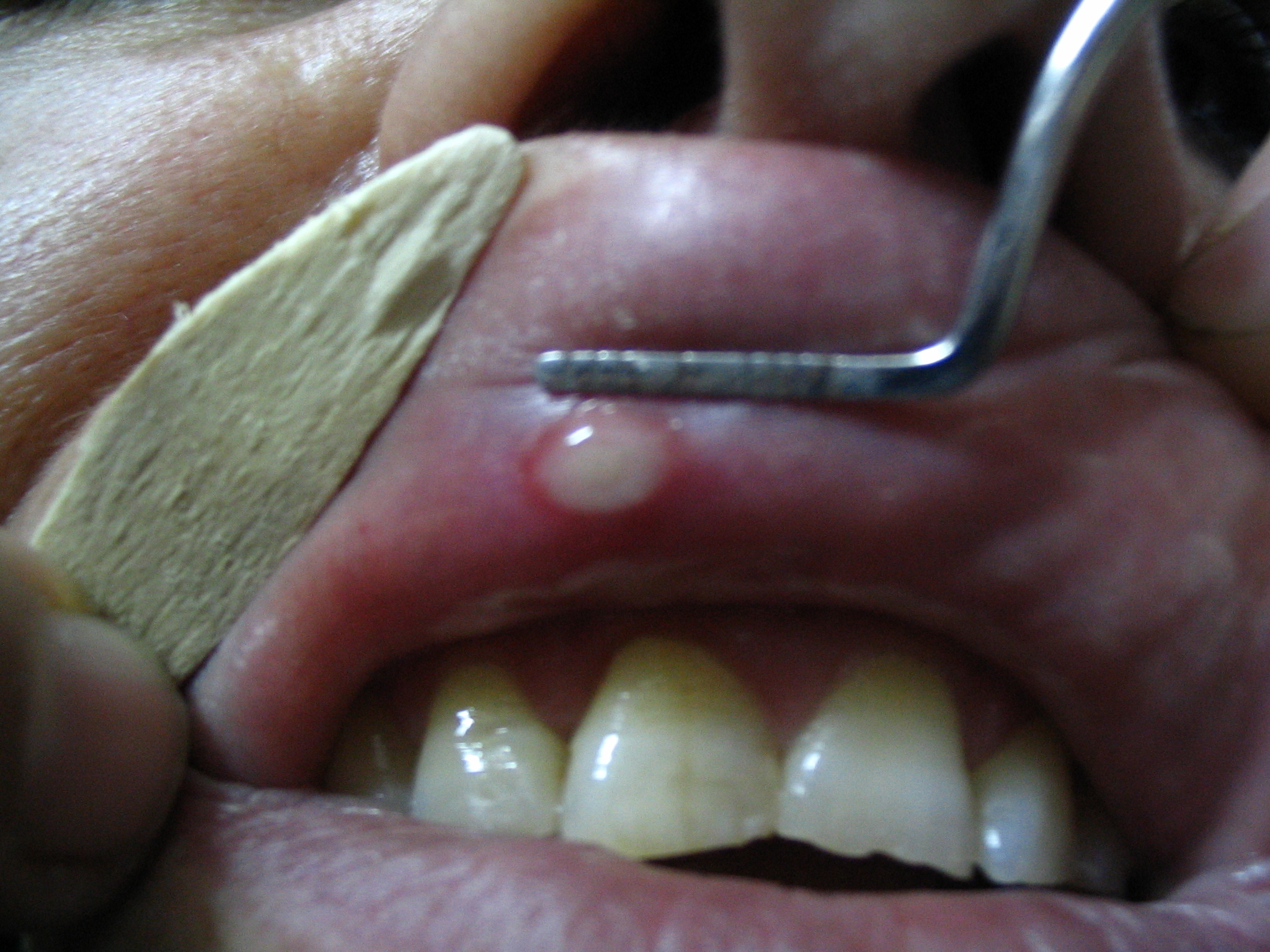 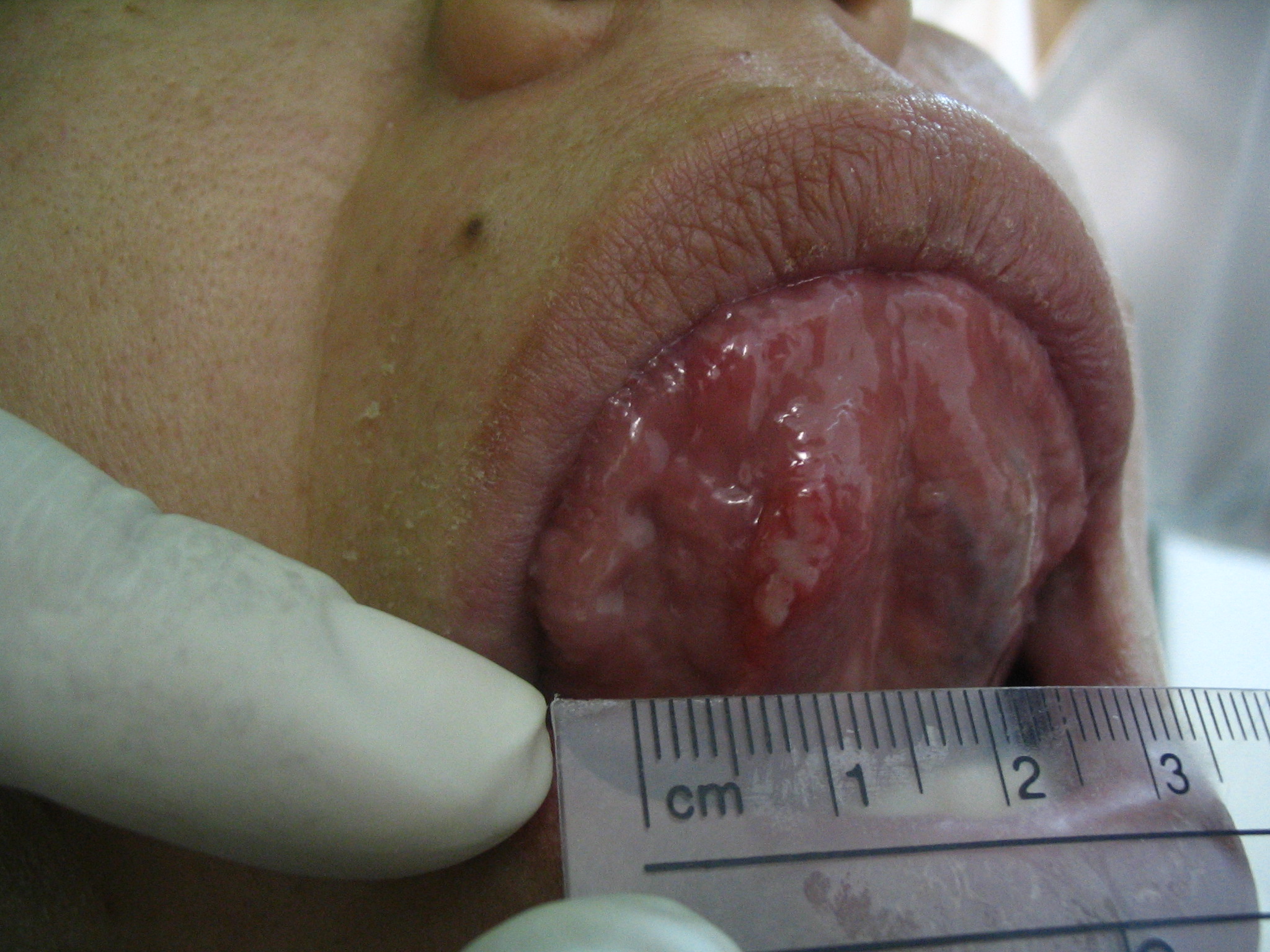 Results
Results
24 patients with MiRAS
6  patients with MaRAS    
Immediate, dramatic and sustained pain relief (p-value<0.001)
Accelerate wound healing (p-value<0.05)
No pain during laser therapy
No warmth sensation 
No visual effect of damage to oral mucosa
No smoke
Non-contact pain
Contact pain
Wound healing
Powermetery
1 Watt
Gel
2-5 mW
(In the range of LLLT)
In fact by using a transparent gel 
with high water content, we can use CO2 laser
 as a non ablative, low power laser
 (NACLT)
to relieve pain immediately and dramatically, and 
accelerate  wound healing
in recurrent aphthous stomatitis
without visible side effects.
Articles & Presentations
Zand N, Ataie-Fashtami L, Djavid GE, Fateh M, Alinaghizadeh MR, Fatemi SM, Arbabi-Kalati F. Relieving pain in minor aphthous stomatitis by a single session of non-thermal carbon dioxide laser irradiation. Lasers Med Sci. 2009 Jul; 24(4):515-20. 

 Zand N, Ataie-Fashtami L, Fateh M,  Djavid GE, , Fatemi S, Shirkavand A.  Promoting wound healing in minor recurrent aphthous stomatitis by non thermal, Non-Ablative CO2 Laser Therapy. Photomed Laser Surg. 2012

Zand N, Ataie-Fashtami L, Fateh M, Mansouri P, Djavid GE, Fatemi S, Alinaghizadeh M. Analgesic effects of single session of Non-Ablative, CO2 Laser Therapy (NACLT) in major aphthous ulcers (A preliminary study). Lasers in medicine 2010; 6(4): 6-12.

"Non-ablative, CO2 laser Therapy (NACLT): A new approach to relieve pain in oral mucosal lesions" accepted for oral presentation at WALT-2010 (World Association for Laser Therapy) congress, Bergen, Norway, 25-28th September 2010
Articles & Presentations, cont…
CO2 laser reduces pain in a non-ablative manner in minor recurrent aphthous stomatitis. A randomized clinical trial. (oral presentation) Razi hospital , Tehran, Iran, 1386, Zand N, Ataie-Fashtami L, Djavid GE, Fateh M, Alinaghizadeh MR, Fatemi SM, Arbabi-Kalati F.
 
Non-ablative, CO2 laser Therapy (NACLT): A new approach to relieve pain in oral mucosal lesions. 50th International Annual Congress of The Iranian Dental Association, Tehran, Iran,2010. 

 Relieving pain and promoting wound healing in minor recurrent aphthous stomatitis by a single session, non-thermal CO2 laser irradiation. The 28th annual conference of the American society for laser in medicine and surgery (ASLMS), April 2008 Florida, USA. (accepted for oral presentation)

CO2 laser reduces pain in minor recurrent aphthous stomatitis: A randomized controlled clinical trial. (accepted for oral presentation in laser Florence 2006 international congress)
Pemphigus vulgaris
Before-after clinical trial
Inclusion Criteria
Established diagnosis of PV based on histological and immunofluorescence findings

Existance of painful oral pemphigus lesions interfering with eating

 Continuating the systemic treatment of pemphigus disease.
Exclusion Criteria
Age less than 18 years 

Pregnancy

lactation
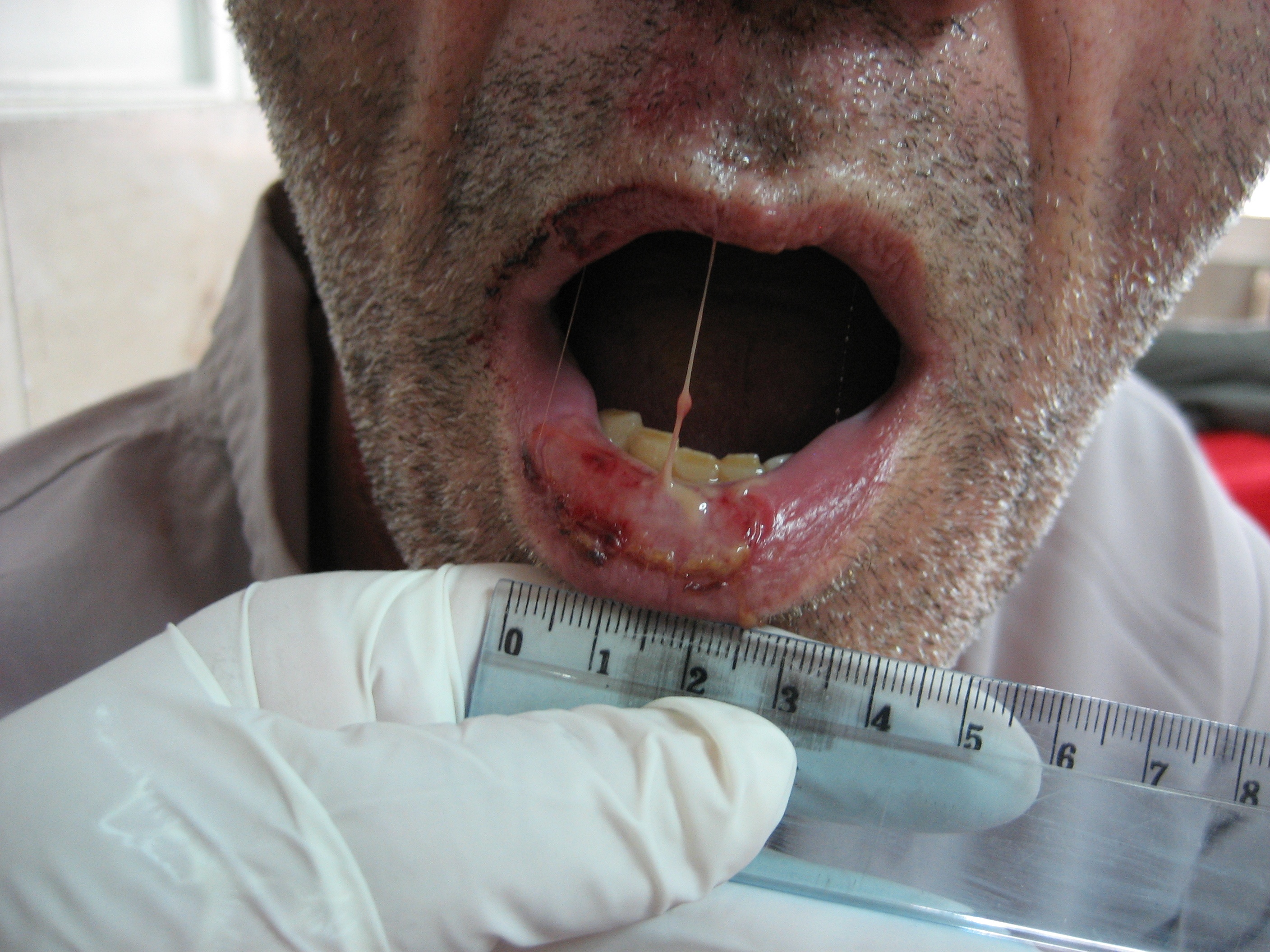 NACLT
Recurrent Aphthous Stomatitis
A randomized controlled clinical 
  clinical
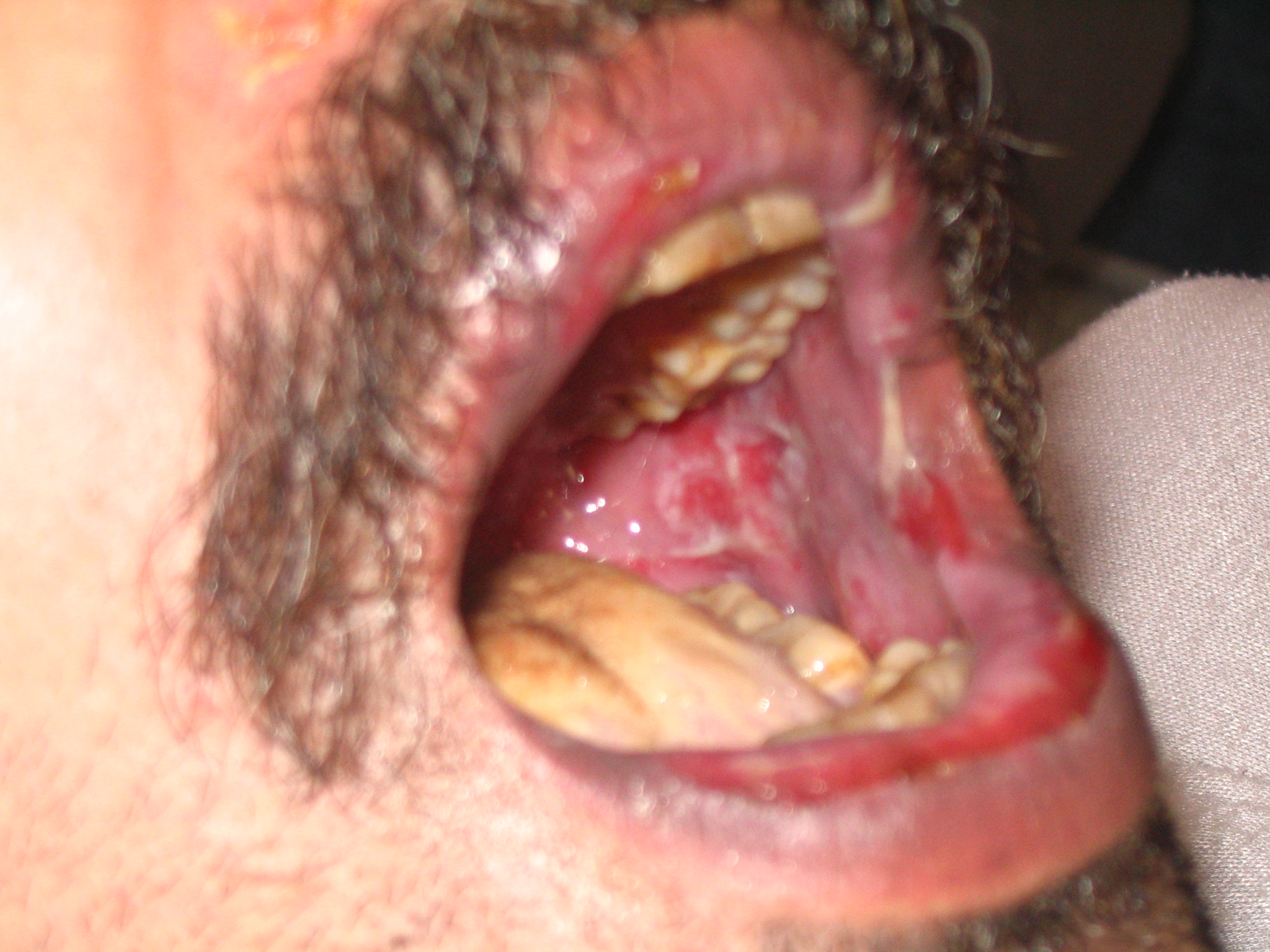 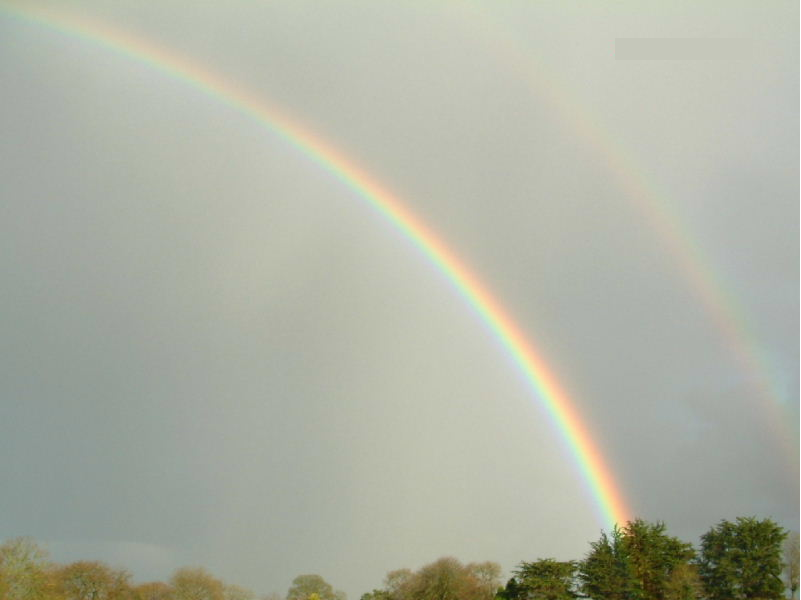 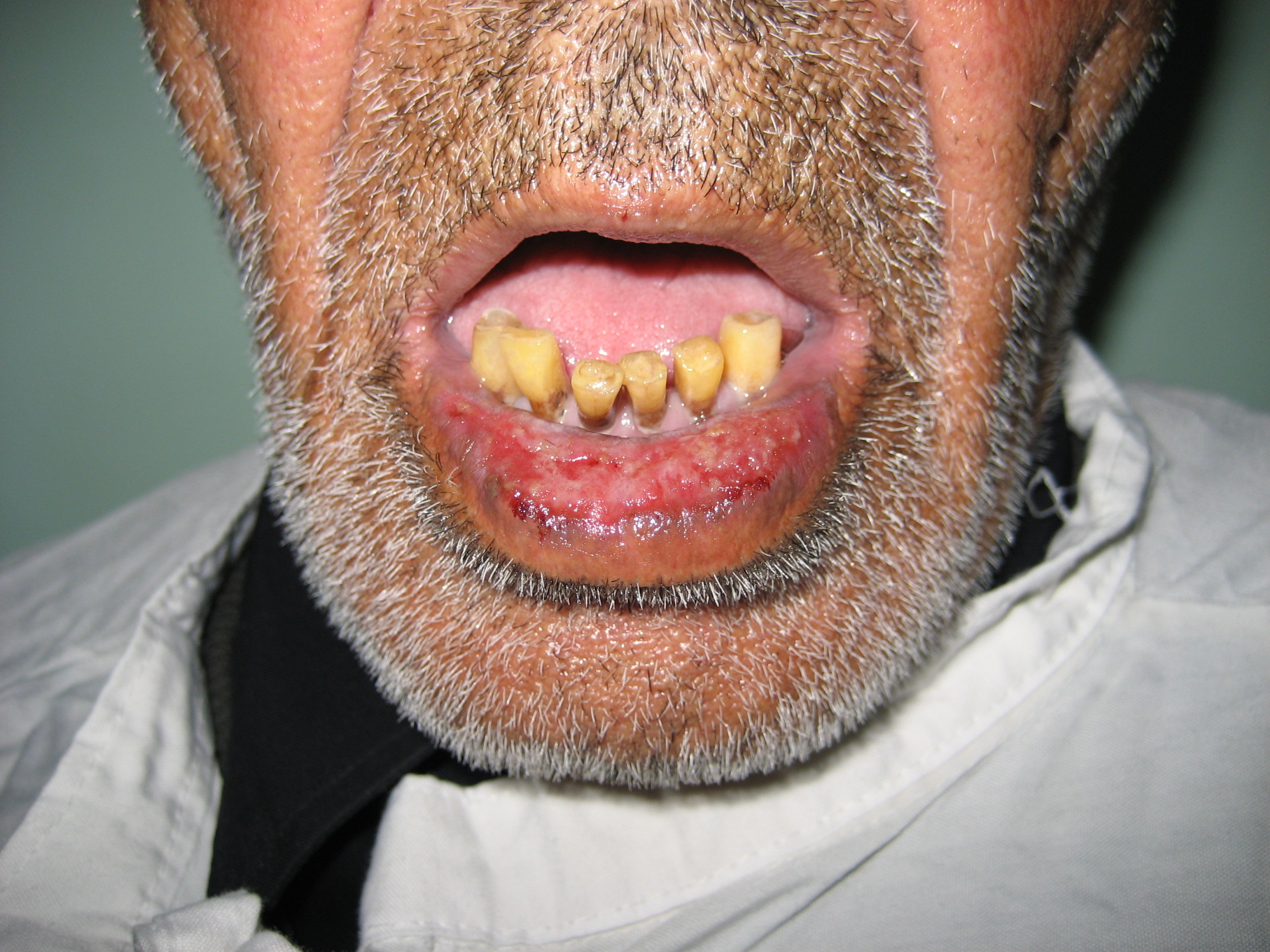 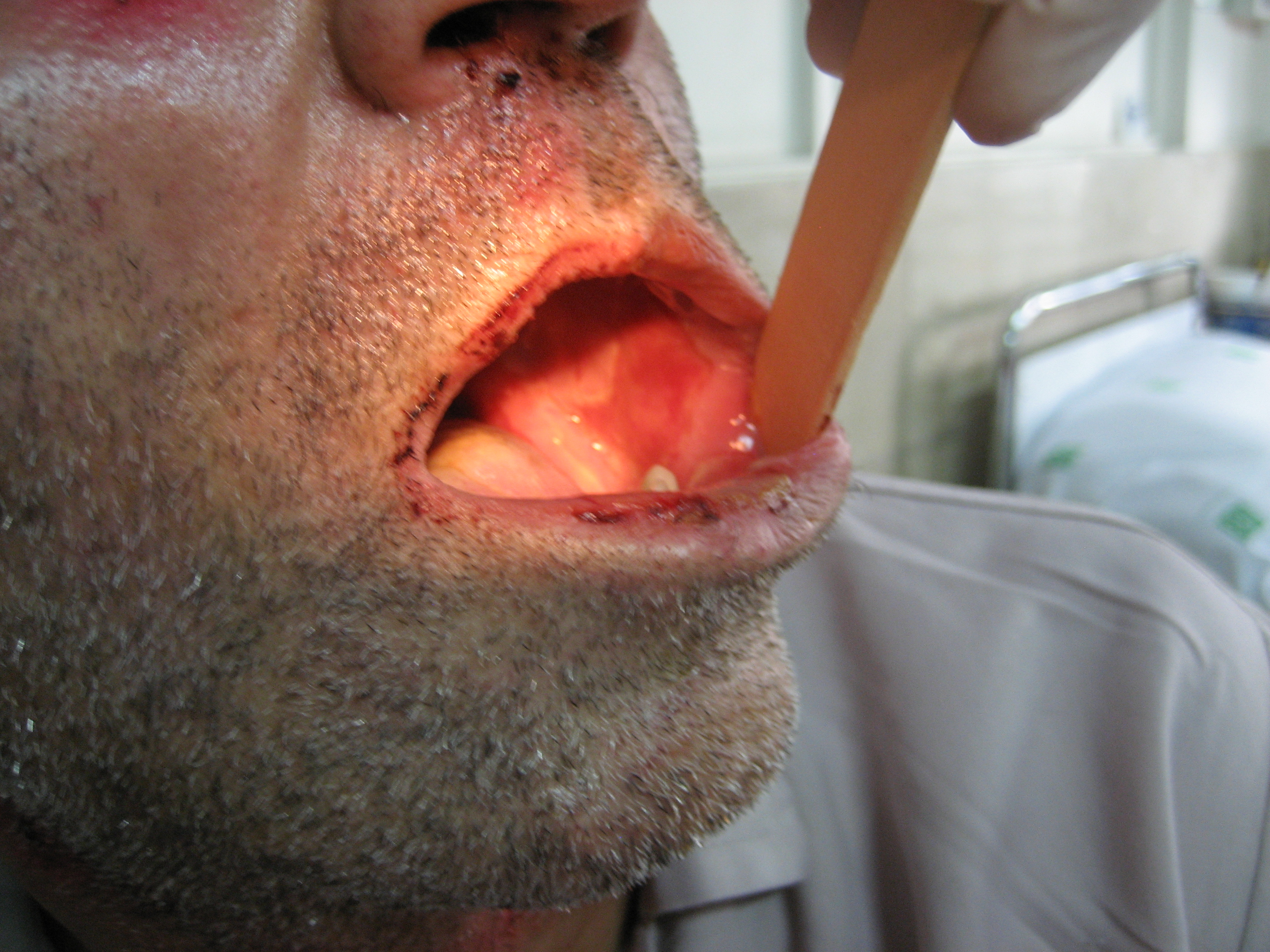 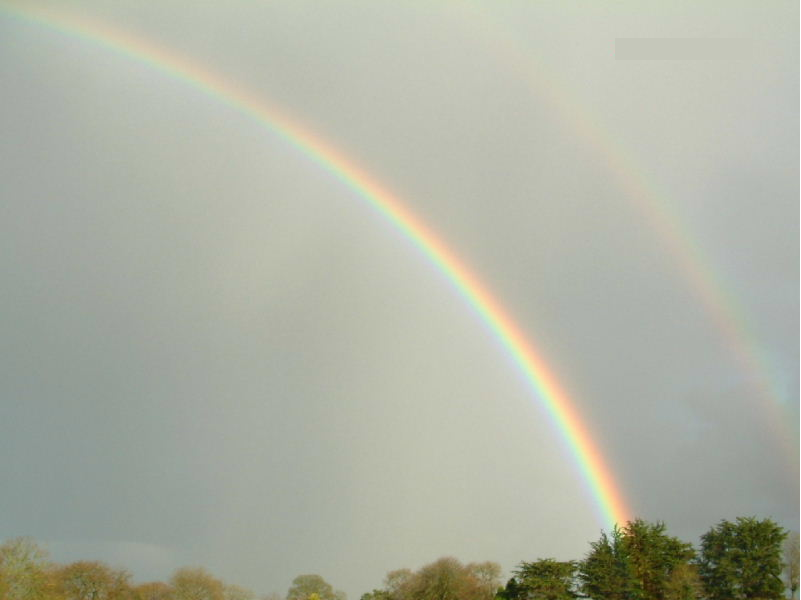 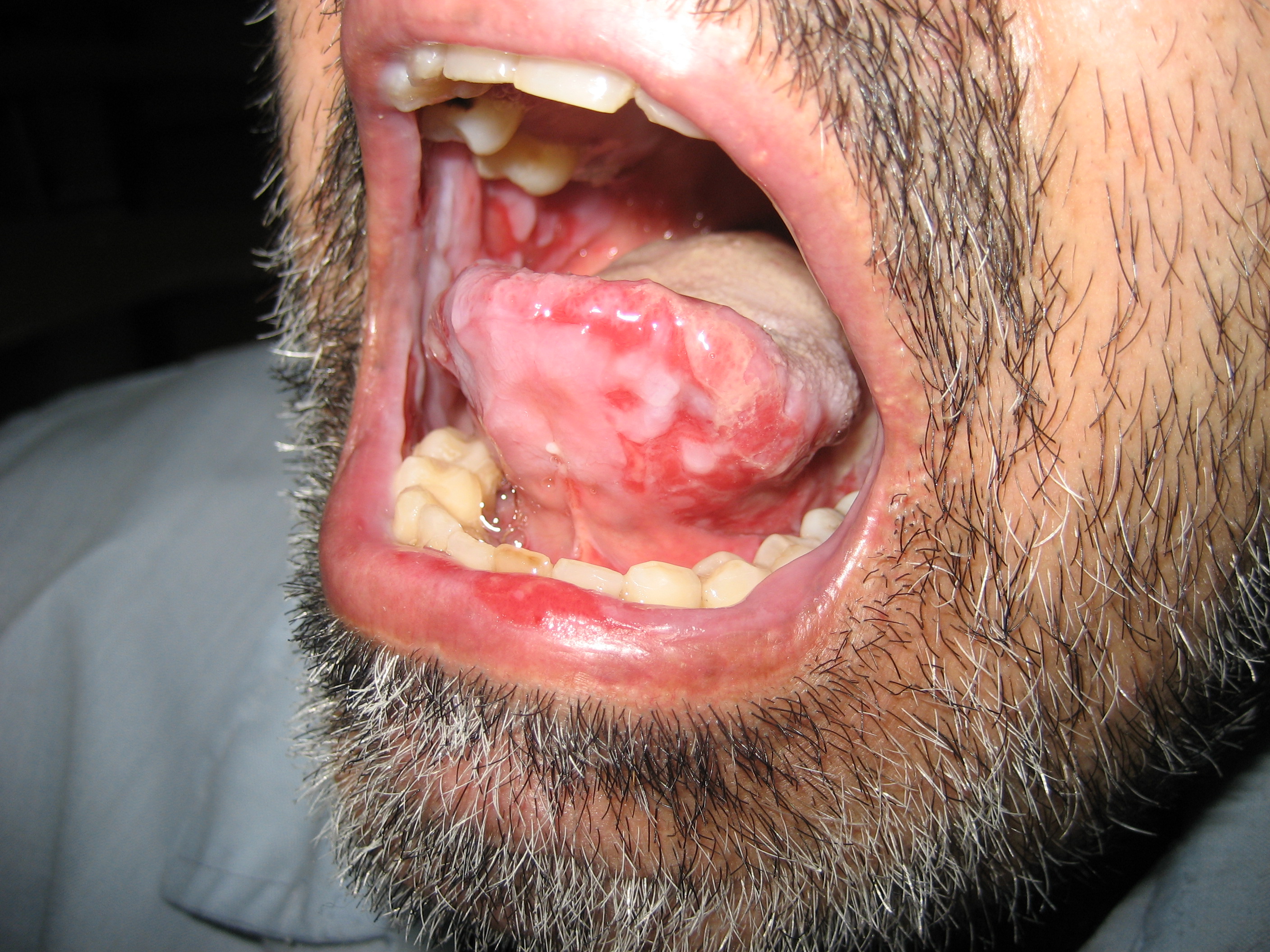 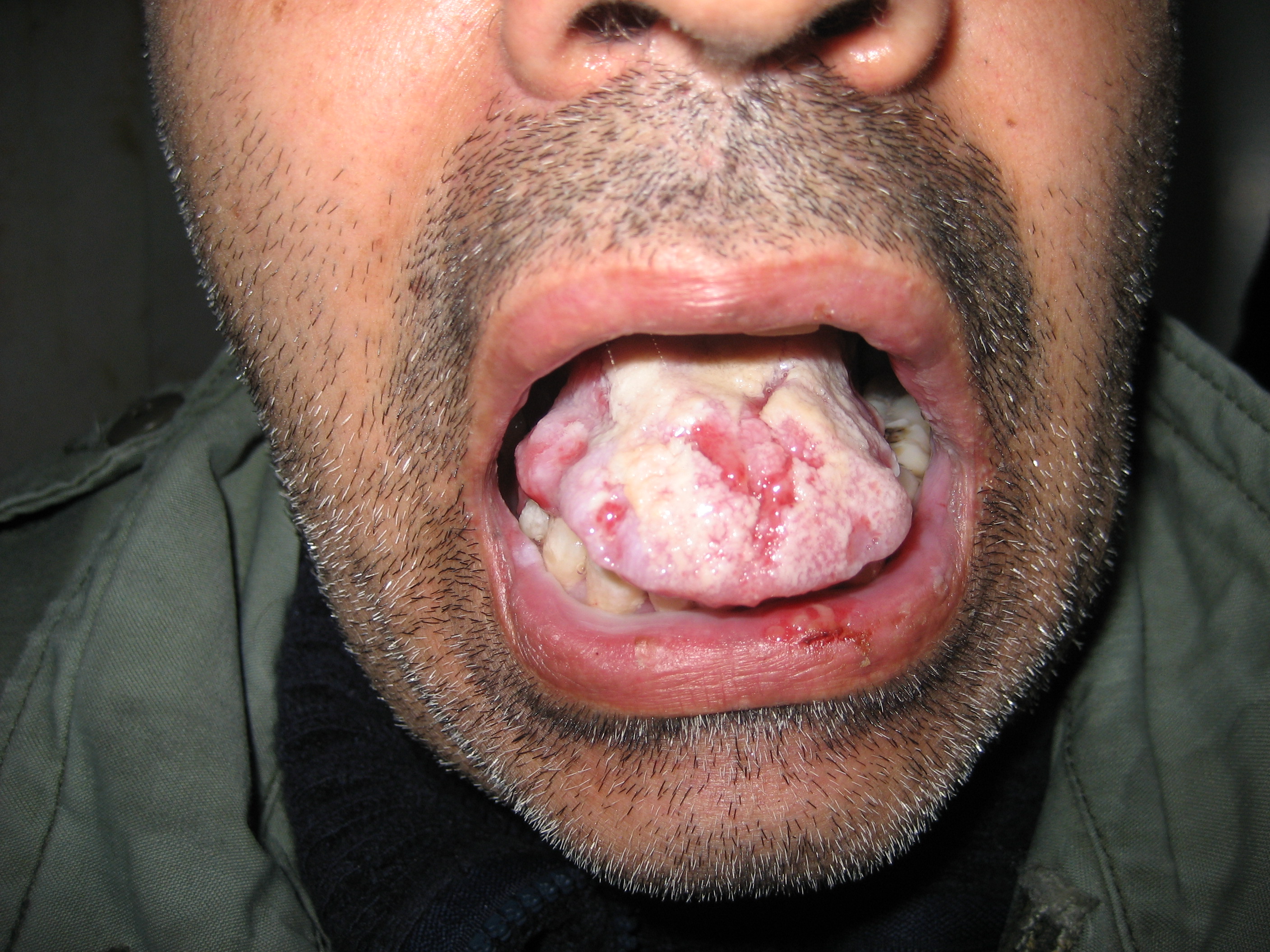 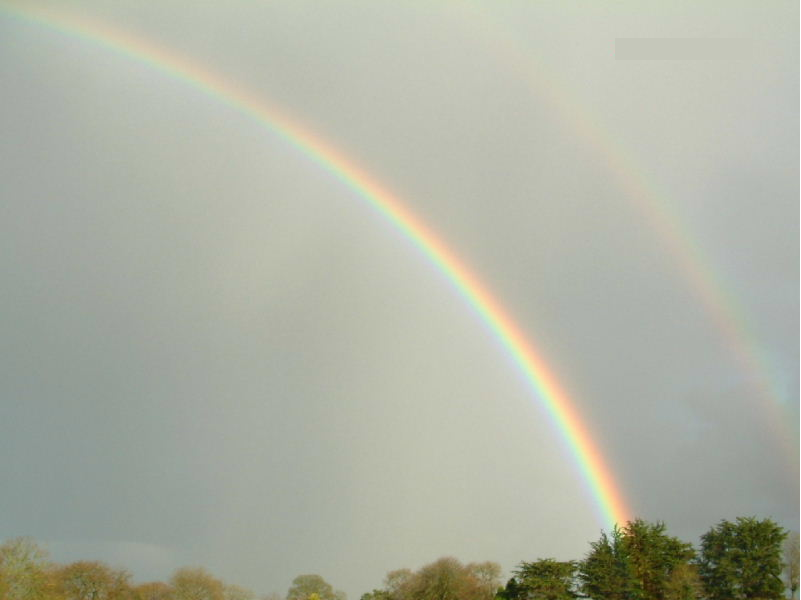 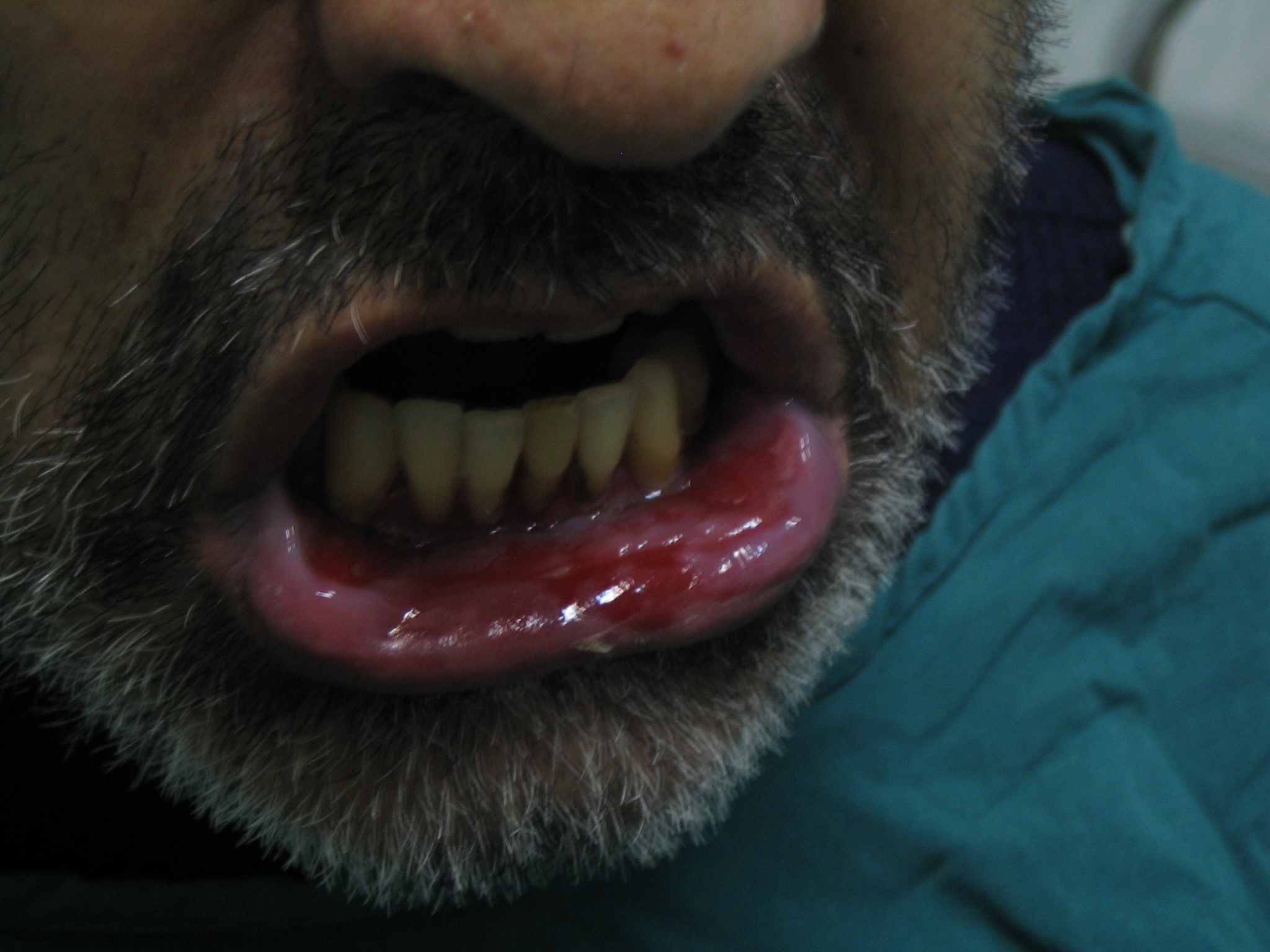 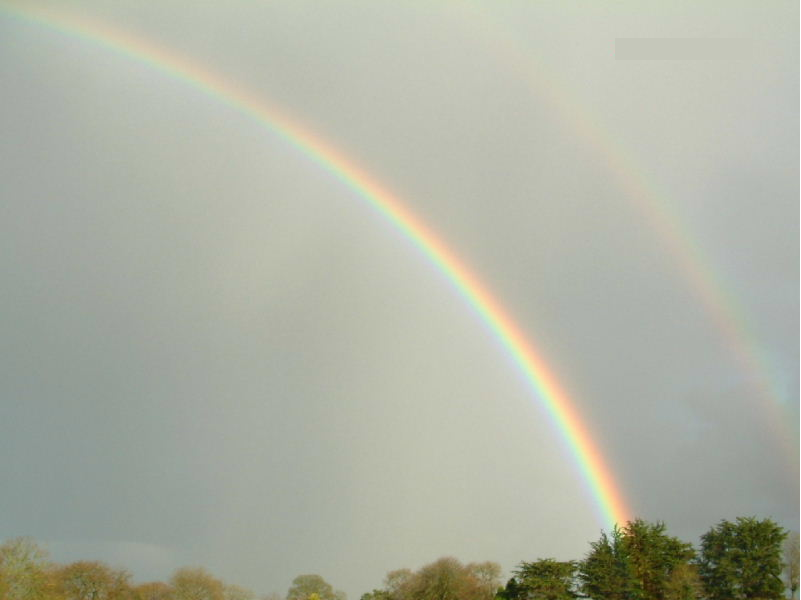 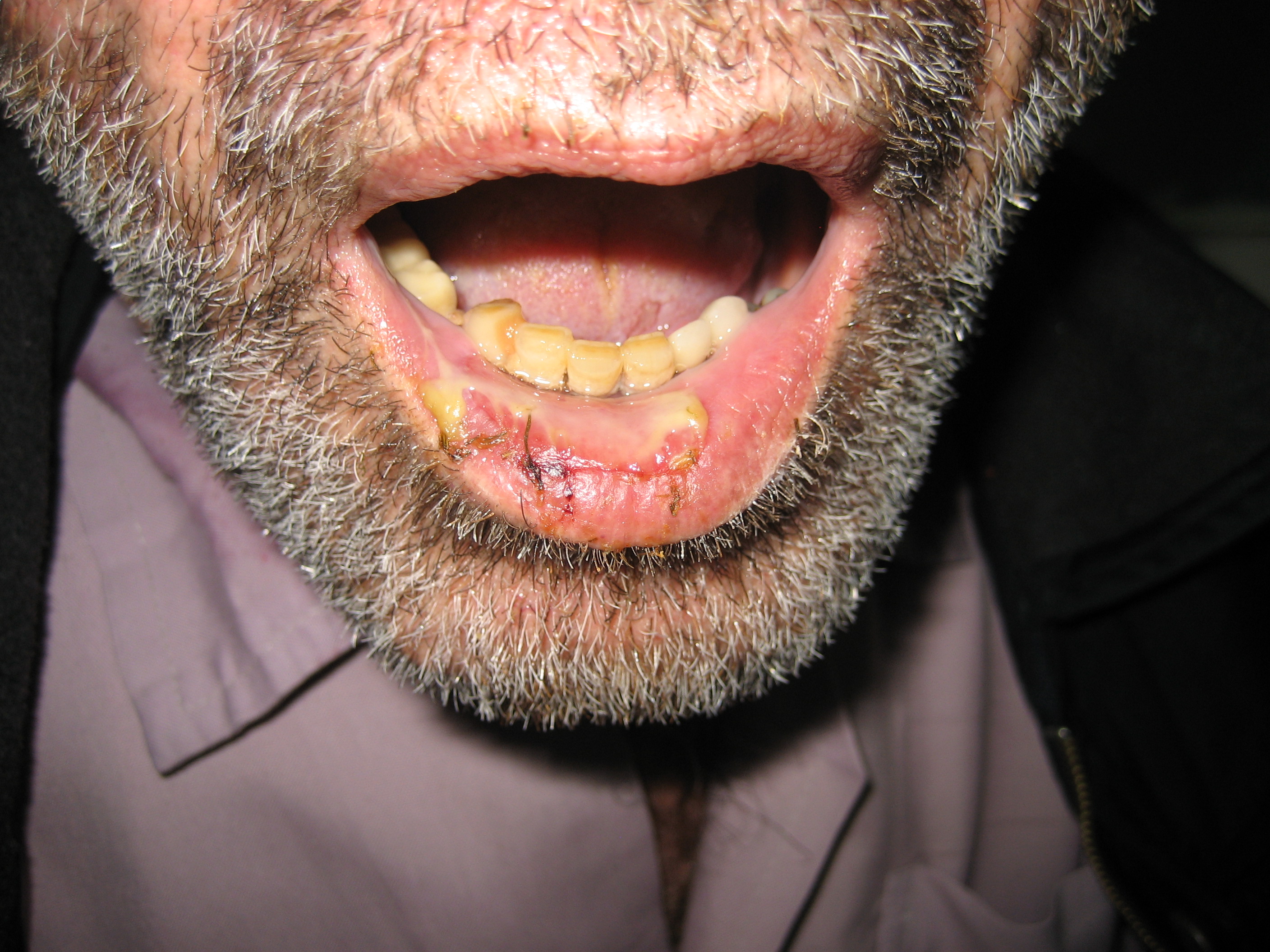 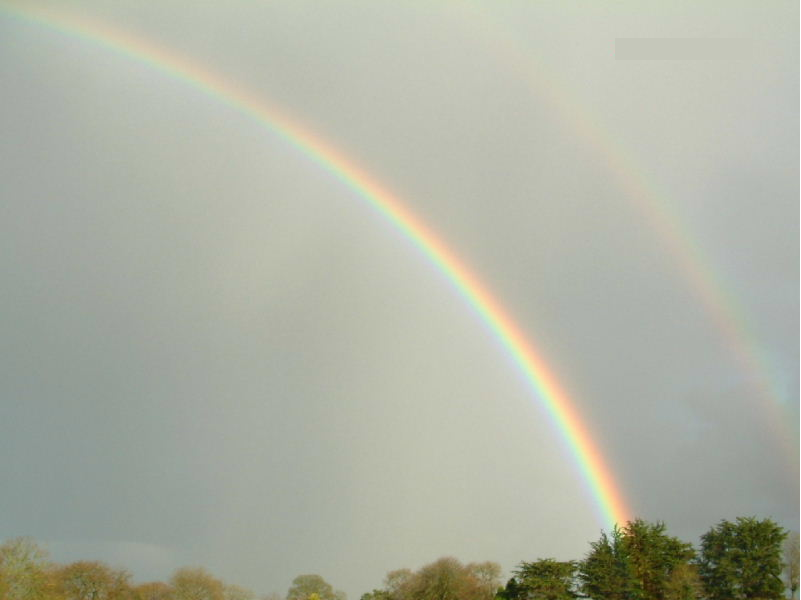 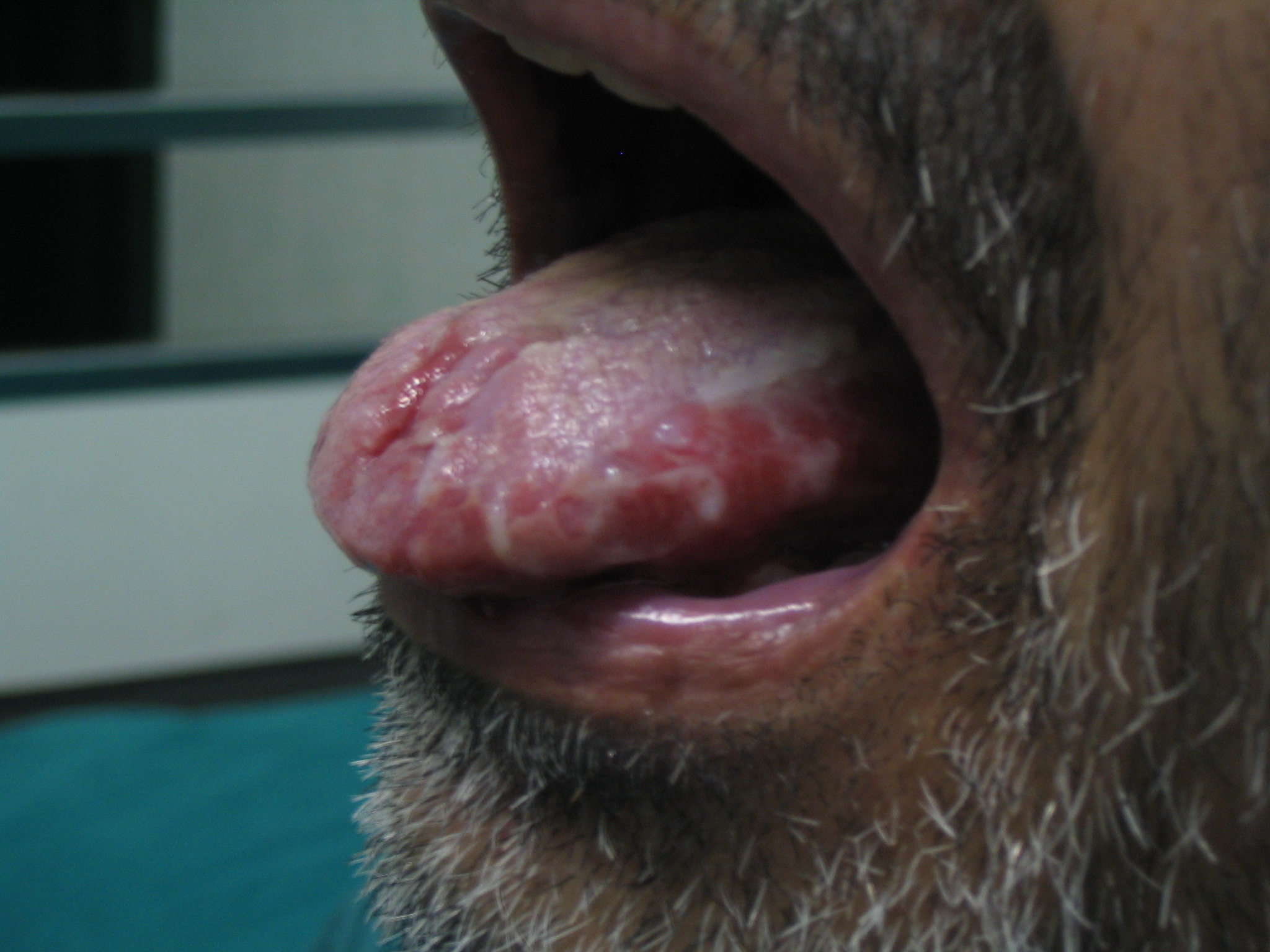 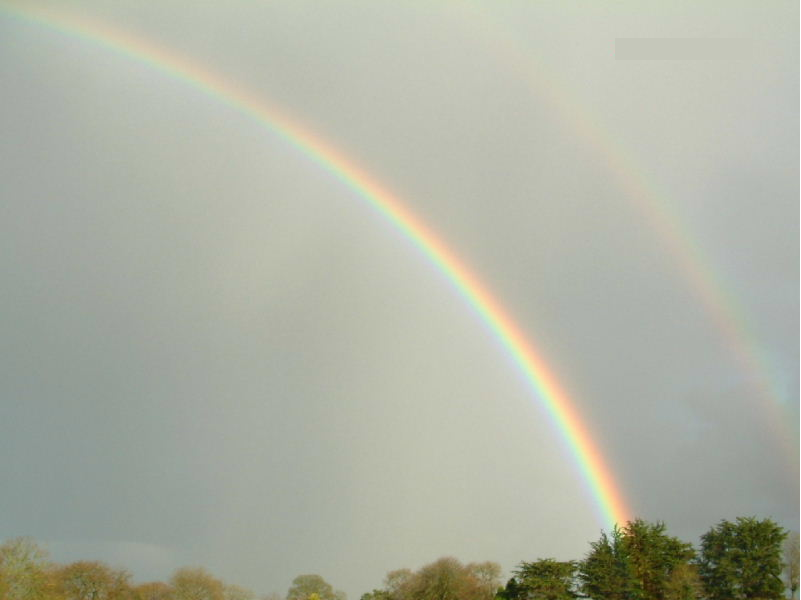 Results
14 patients with 50 areas of  painful oral PV
Immediate, dramatic and sustained pain relief (p-value<0.001)
No pain during laser therapy 
No visual effect of damage to oral mucosa
No plume formation
Non-Contact pain
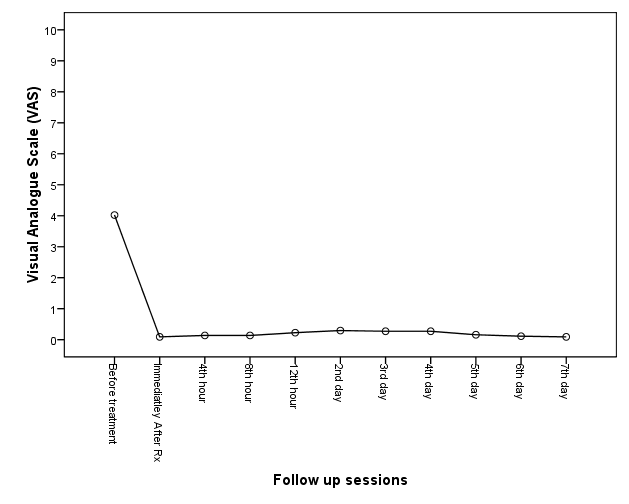 Contact pain
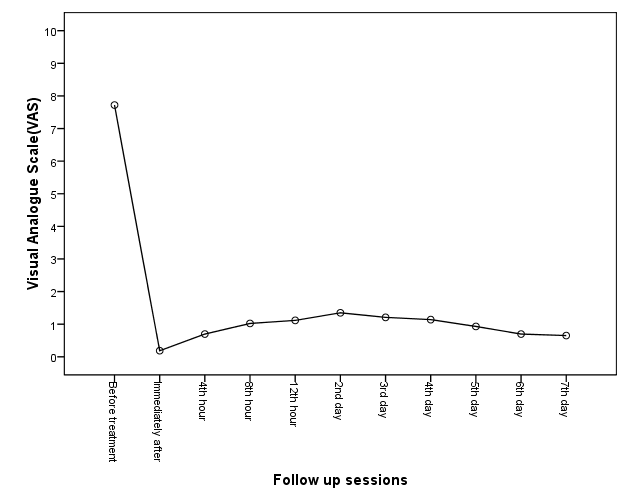 Articles & Presentations
Evaluating the efficacy of non-thermal CO2 laser therapy (NACLT) to relieve pain in oral lesions of pemphigus vulgaris. Oral presentation in the 29th annual conference of the American society for laser in medicine and surgery (ASLMS), and printed in supplementary ASLMS, Sanfrancisco, USA, 2009 . Zand N., Mansouri P., Ataie-Fashtami L., Fateh M.  , Esmaeeli Djavid G., Alinaghizadeh M.
 
Non-ablative CO2 laser therapy (NACLT): A new approach to relieve pain in oral lesions of pemphigus vulgaris. (Under publish) Zand N., Mansouri P., Fateh M., Rezaie Khiabanloo S., Ataie-Fashtami L., Djavid GE, Safar F., Aghazadeh A., Alinaghizadeh A.

“Evaluating the analgesic effect(s) of single session of Non-ablative, CO2 laser Therapy (NACLT) in painful oral lesions of pemphigus vulgaris”. August 2009. The Iranian society of dermatology conference. August 2009.
Aphthous Ulcers in  Behcet’s Disease
Before-after clinical trial
Pilot study
Inclusion criteria
Established diagnosis of BD 
Existence of painful oral aphthous ulcers interfering with eating 
Continuation of the systemic treatment of BD
Exclusion criteria
Age less than 18 years
Pregnancy 
Lactation 
Photosensitivity
Taking analgesics before, during, and five days after the procedure
Treatment of the current ulcers with any form of topical medications.
Results
Up to now 4 patients with 5 painful oral aphthous ulcers of Behcet’s disease have completed the trial 
Immediate, dramatic and sustained pain relief (p-value<0.001)
No pain during laser therapy 
No visual effect of damage to oral mucosa
No plume formation
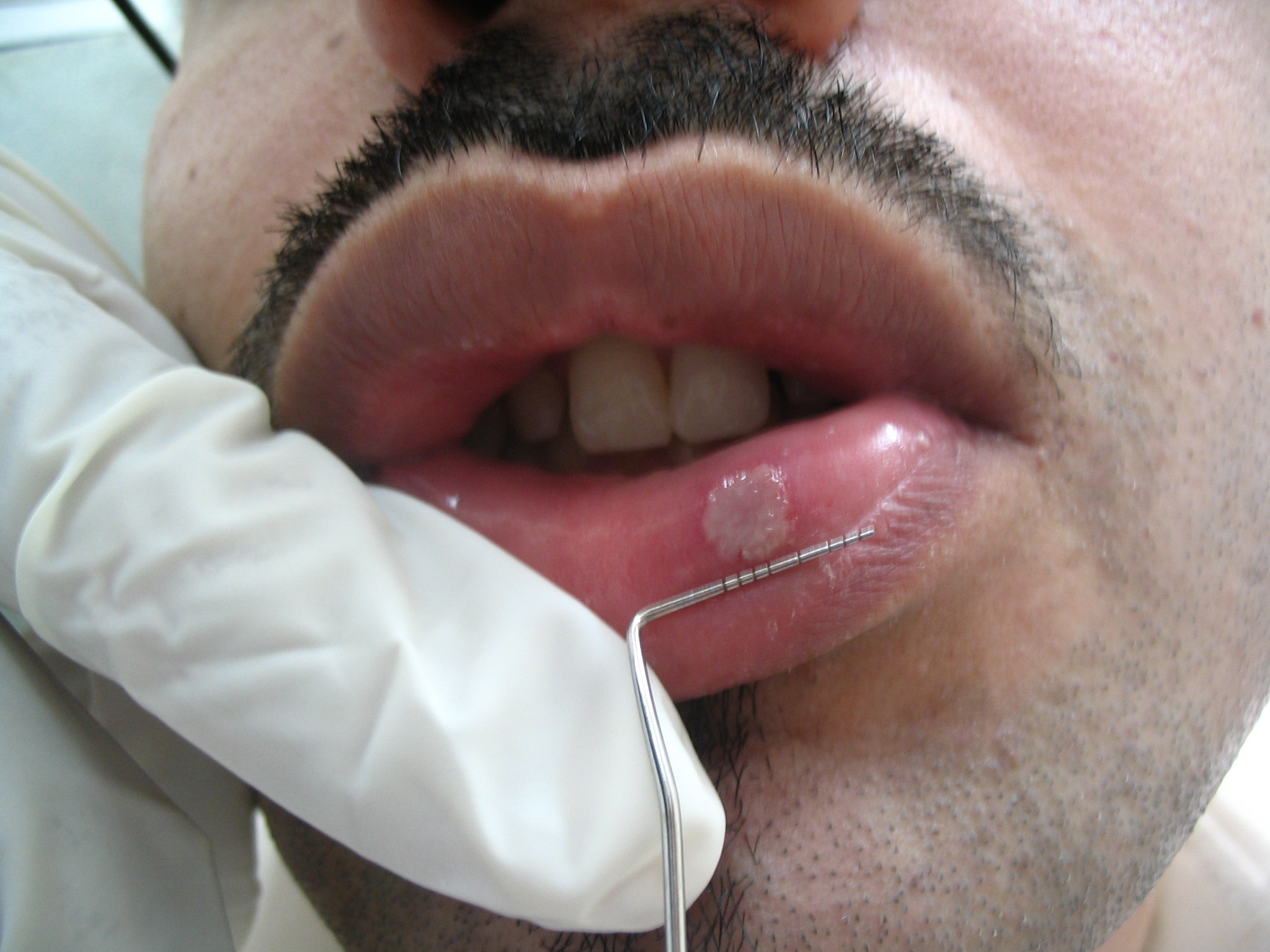 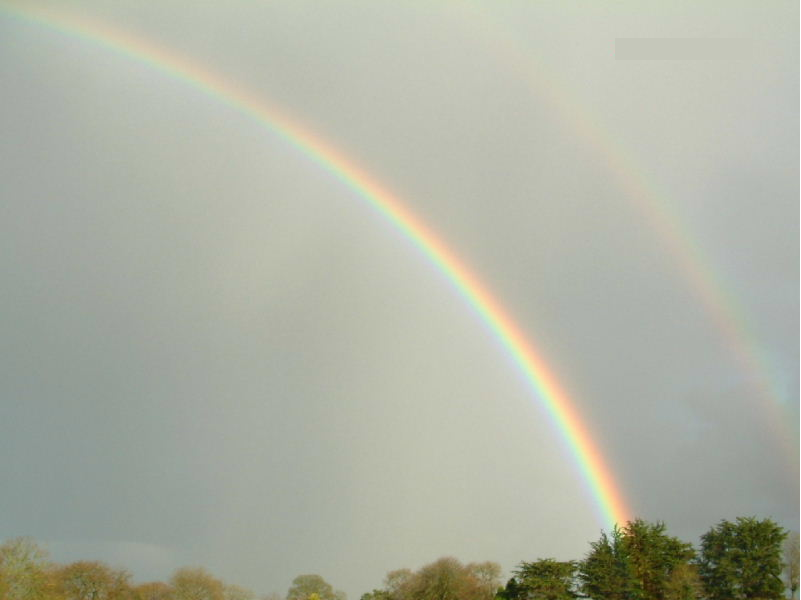 ORAL MUCOSITIS  FOLLOWING
BREAST CANCER CHEMOTHERAPY
Study design
Before-after clinical trial
Pilot study
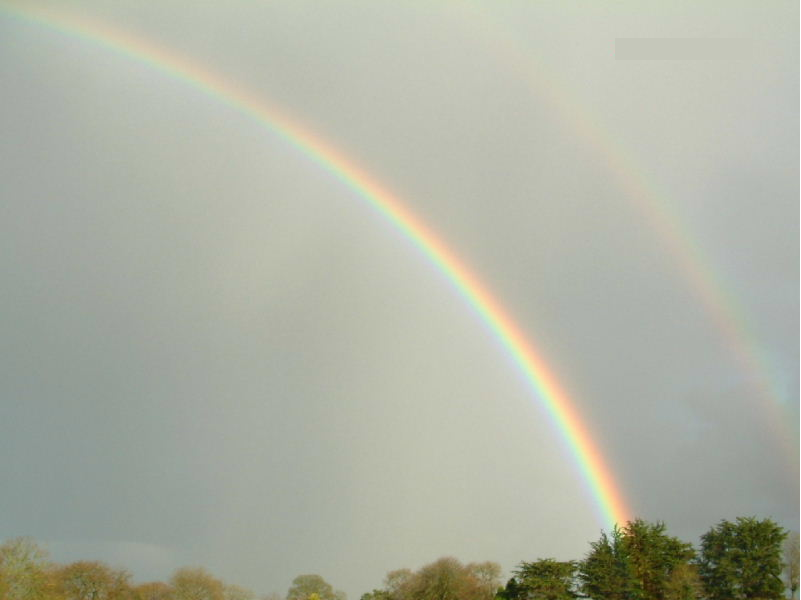 WHO’s Oral Toxicity Scale
World Health Organization’s Oral Toxicity Scale
Severe Mucositis
Grade 1
Grade 2
Grade 3
Grade 4
Soreness± erythema
Erythema,ulcers; patient canswallowsolid food
Ulcers with extensive erythema; patient cannot swallow food
Mucositisto the extentthat alimentationis not possible
Results
Up to now 6 patients with painful OM following breast cancer chemotherapy, grade ≤ 3
Immediate, dramatic and sustained pain relief (p-value<0.001)
No pain during laser therapy 
No visual effect of damage to oral mucosa
No further neurological complications
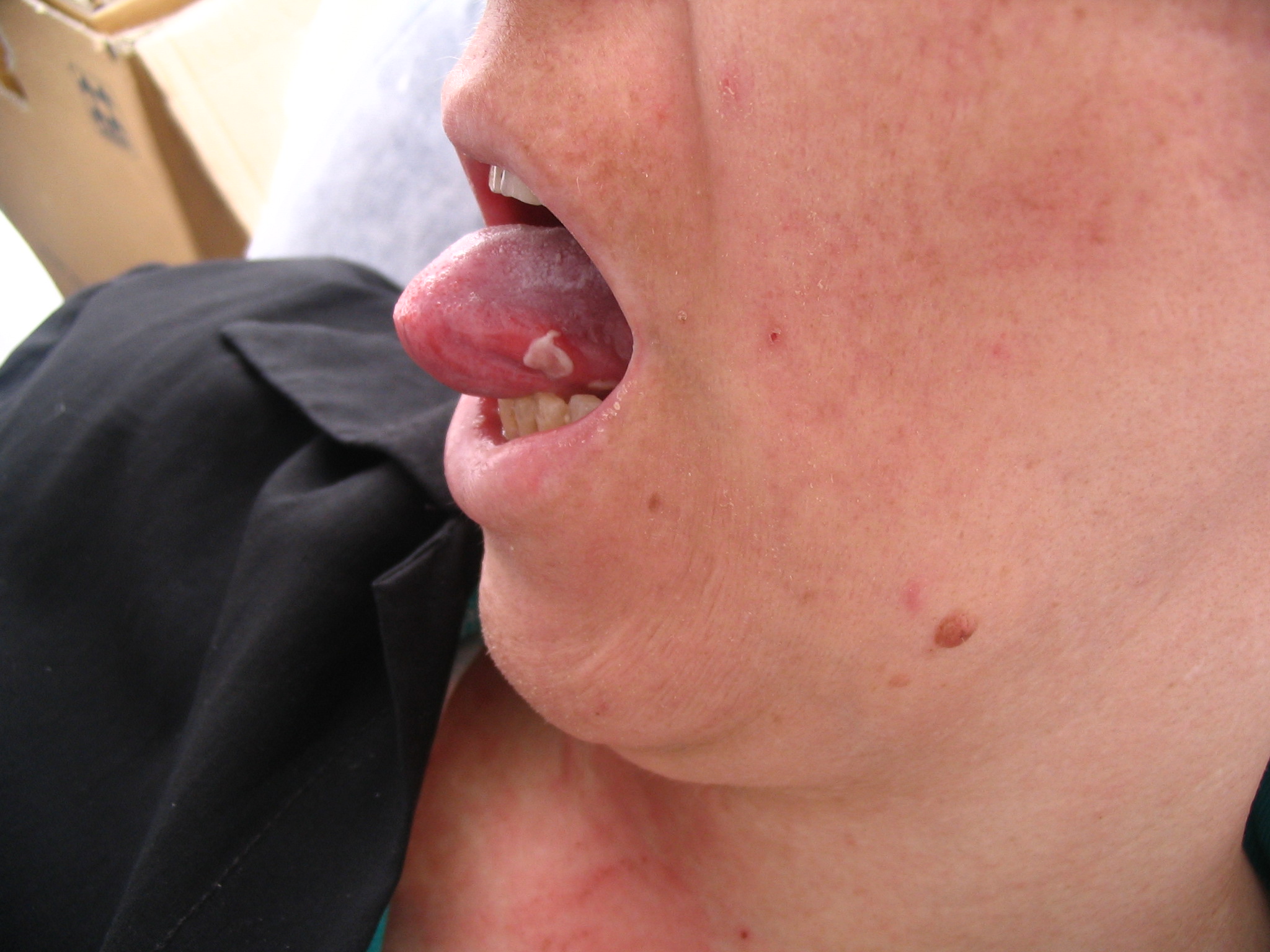 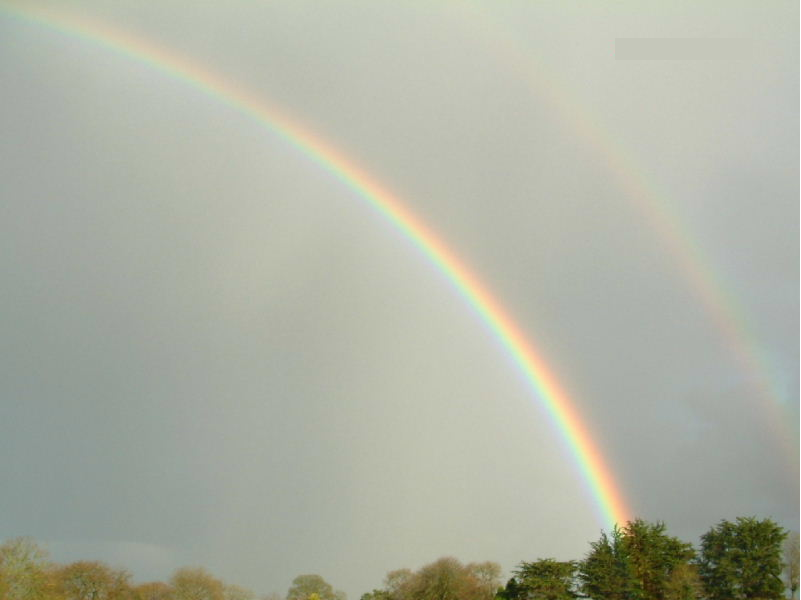 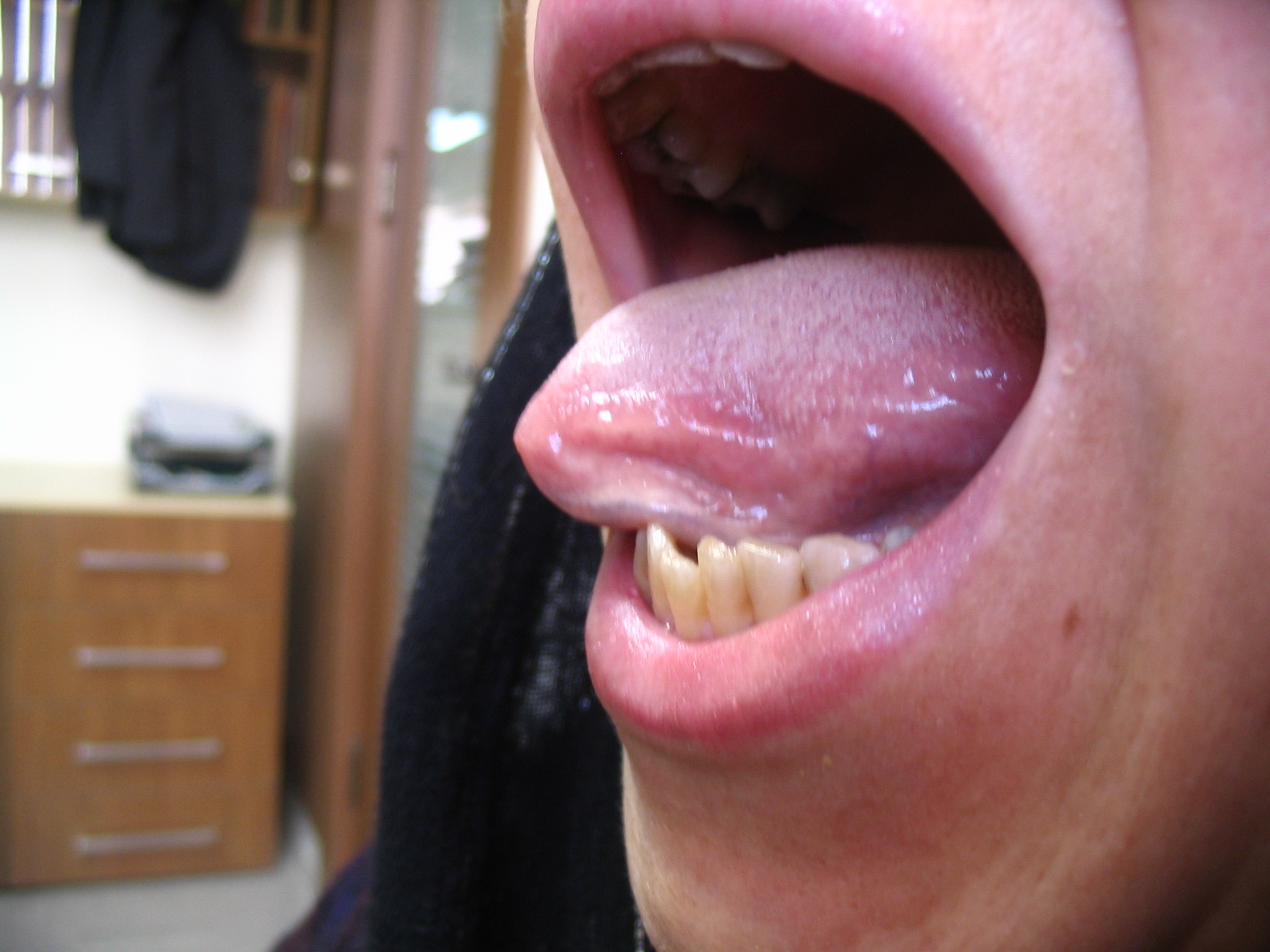 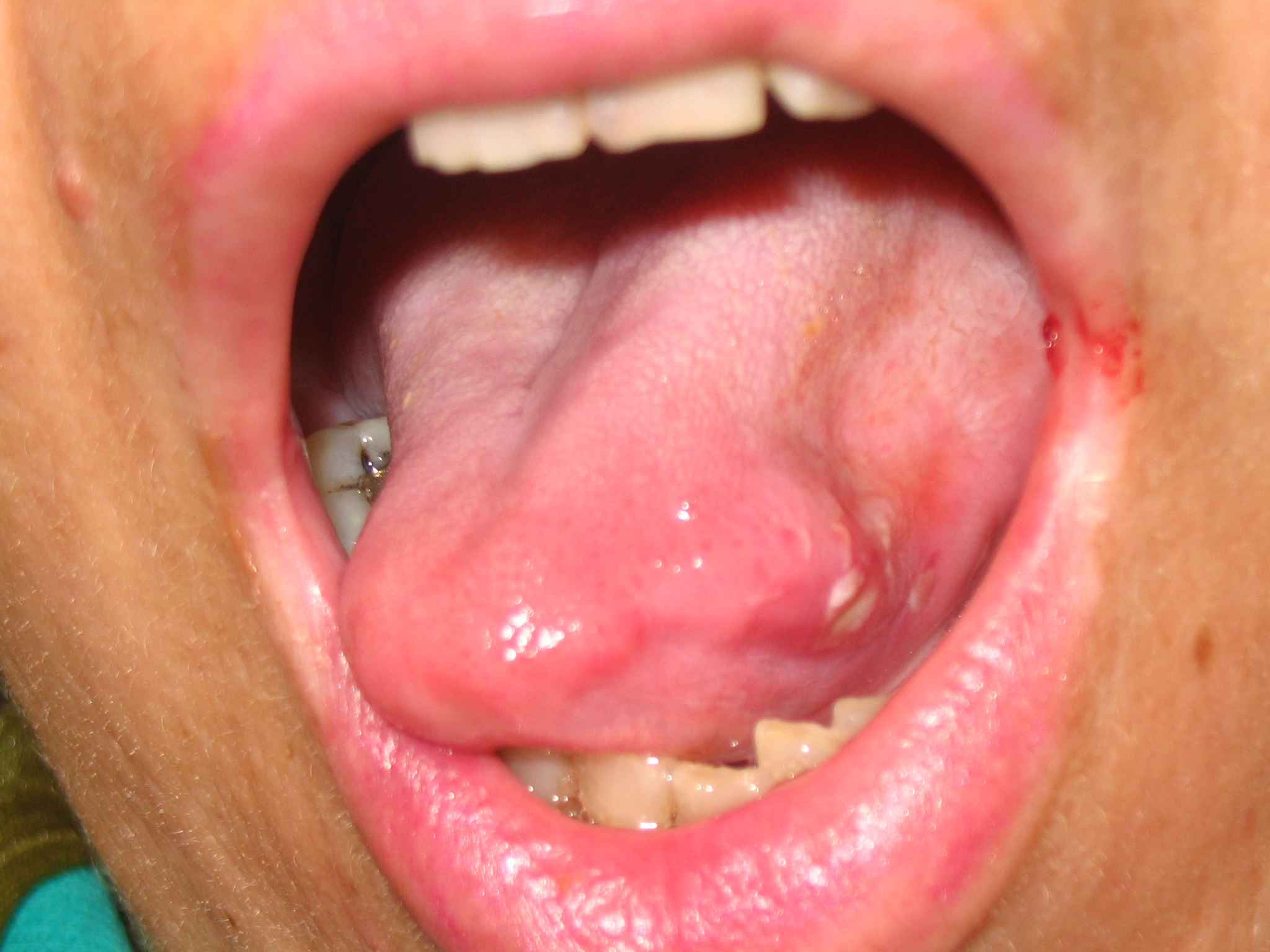 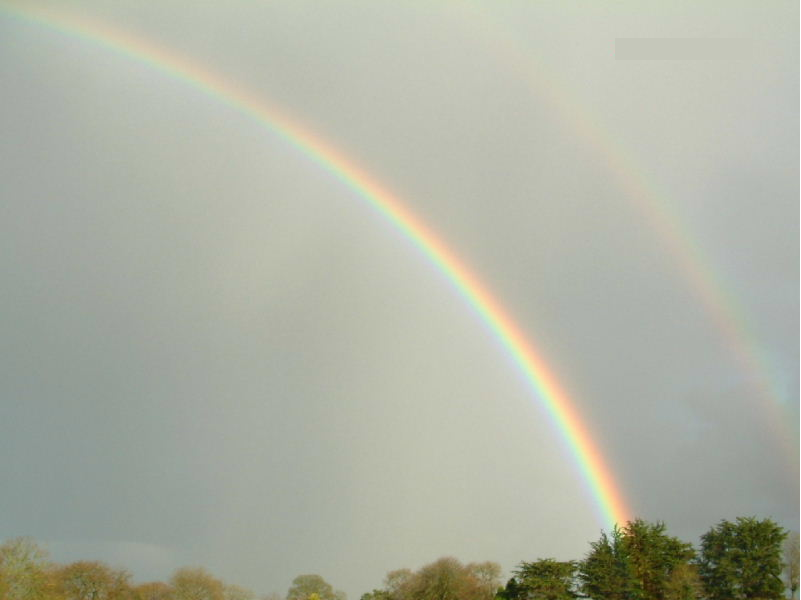 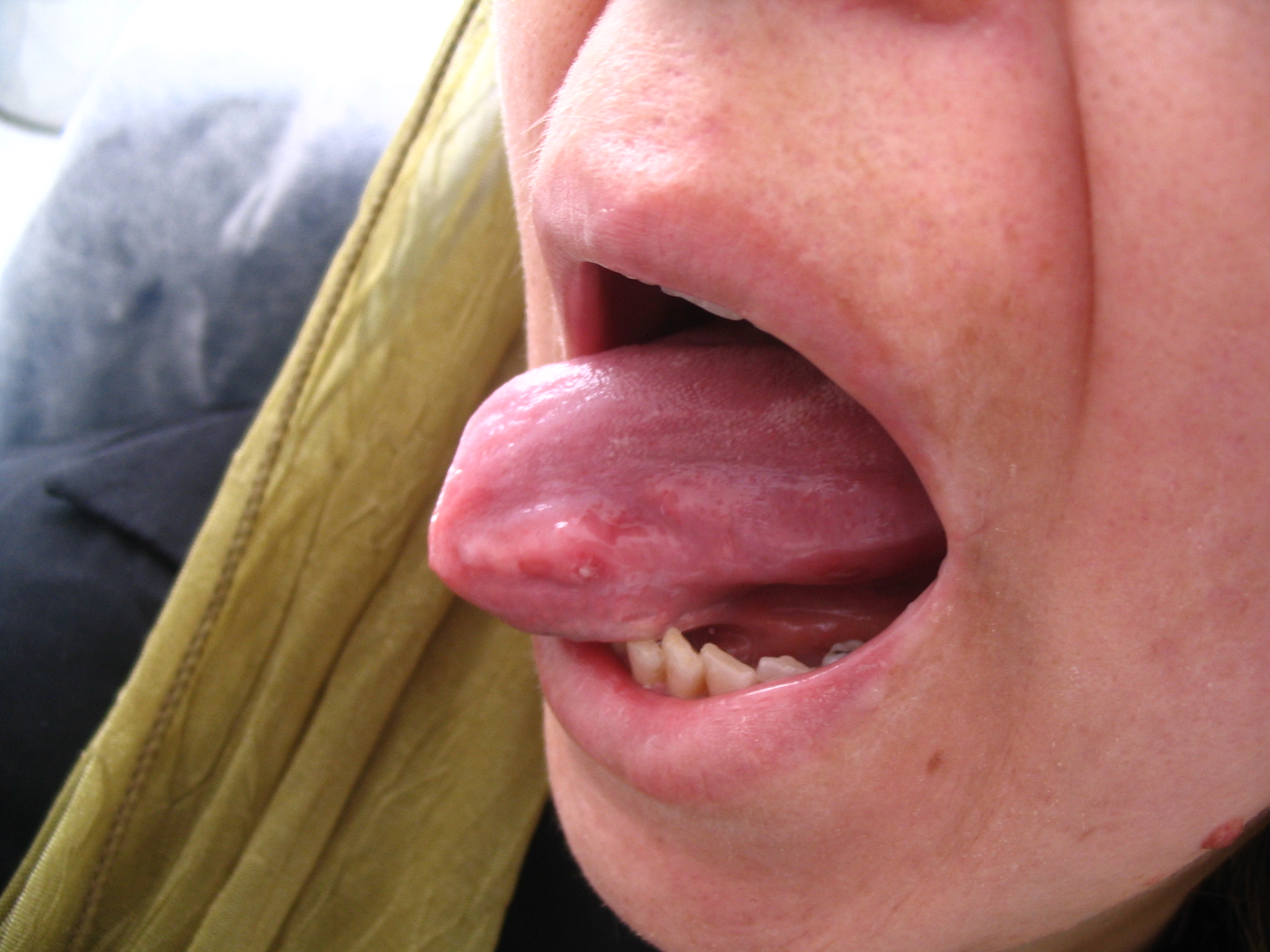 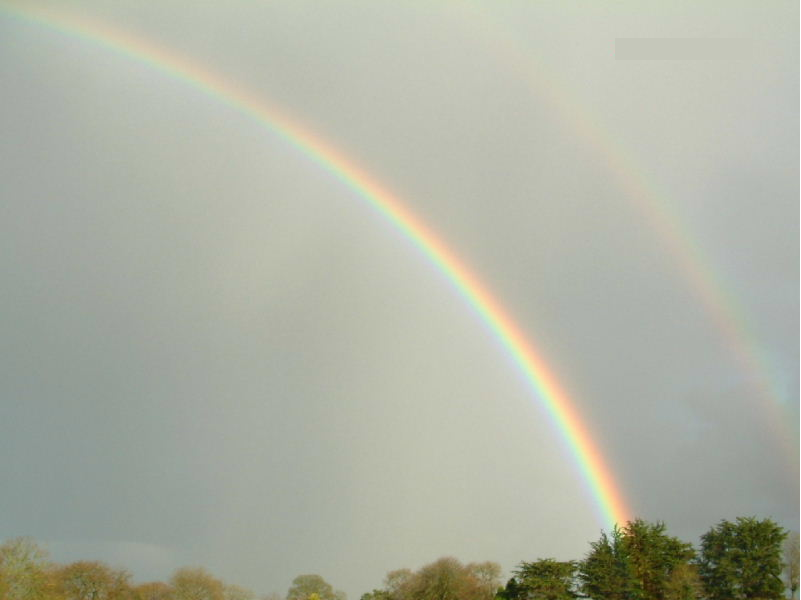 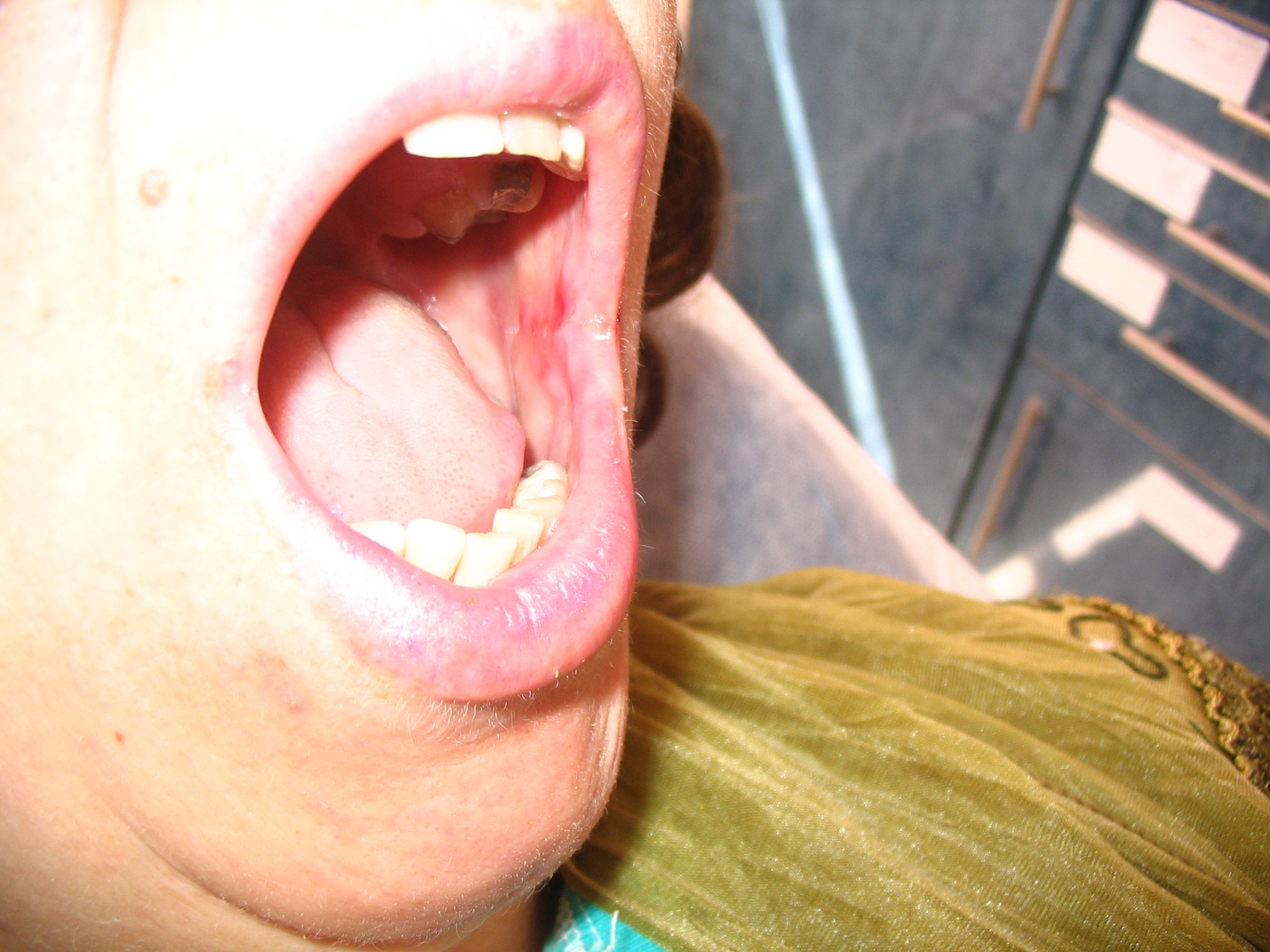 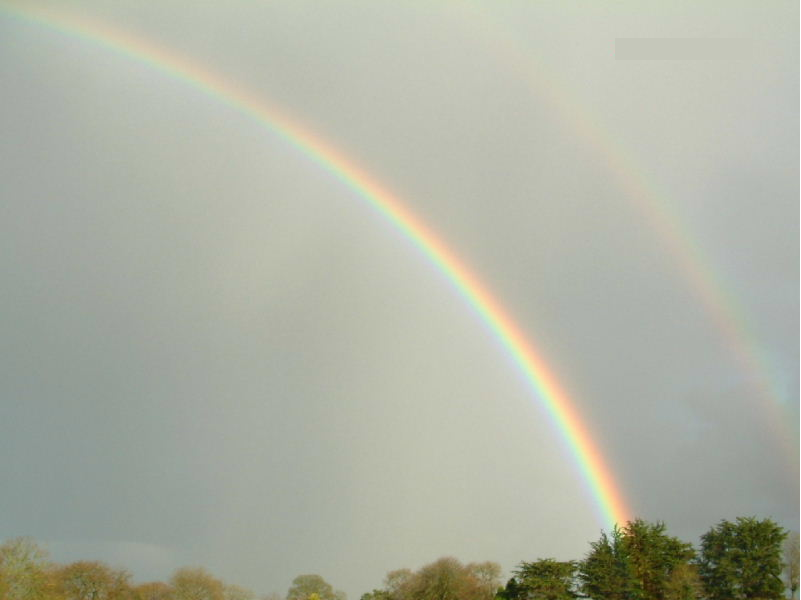 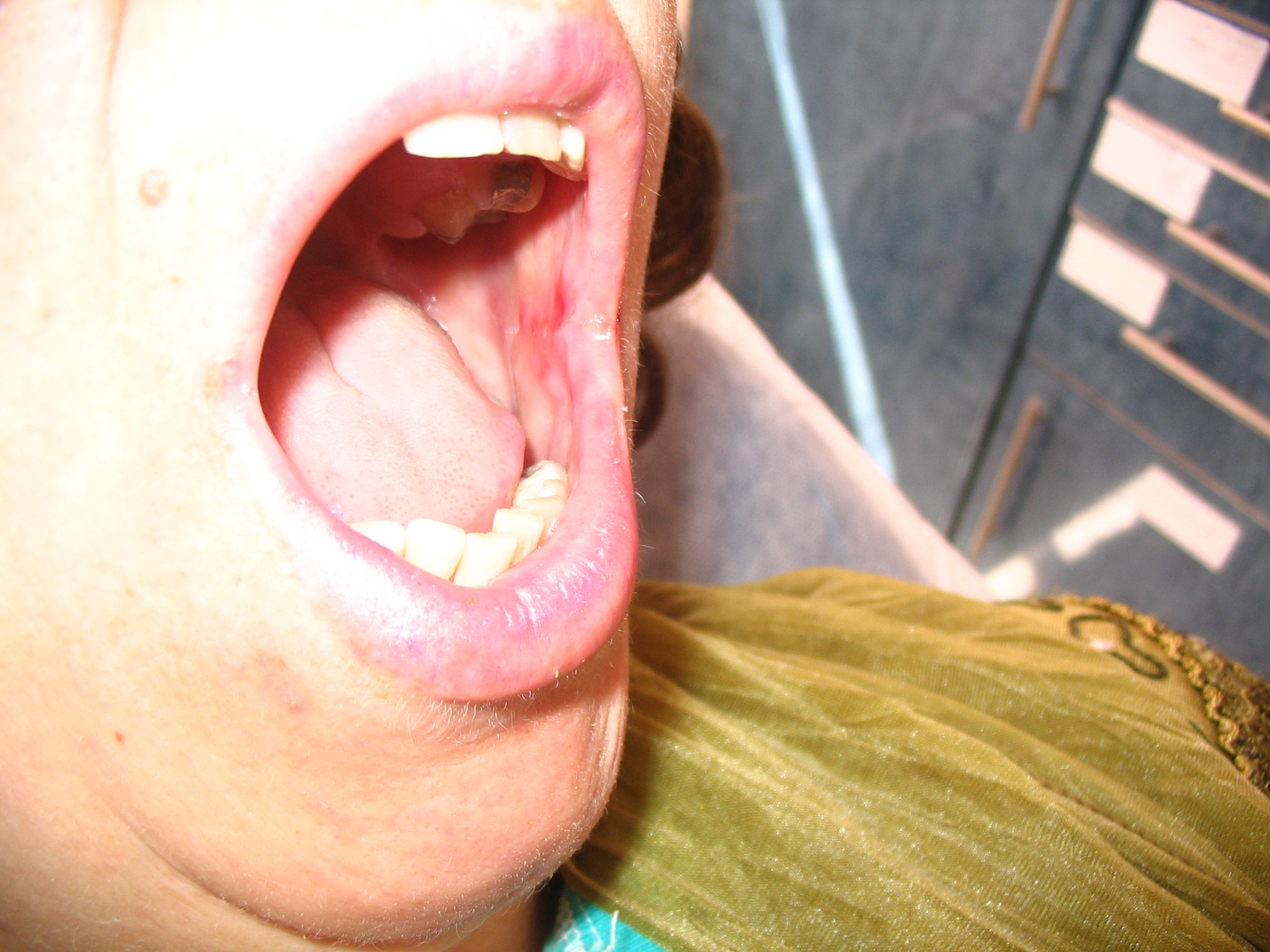 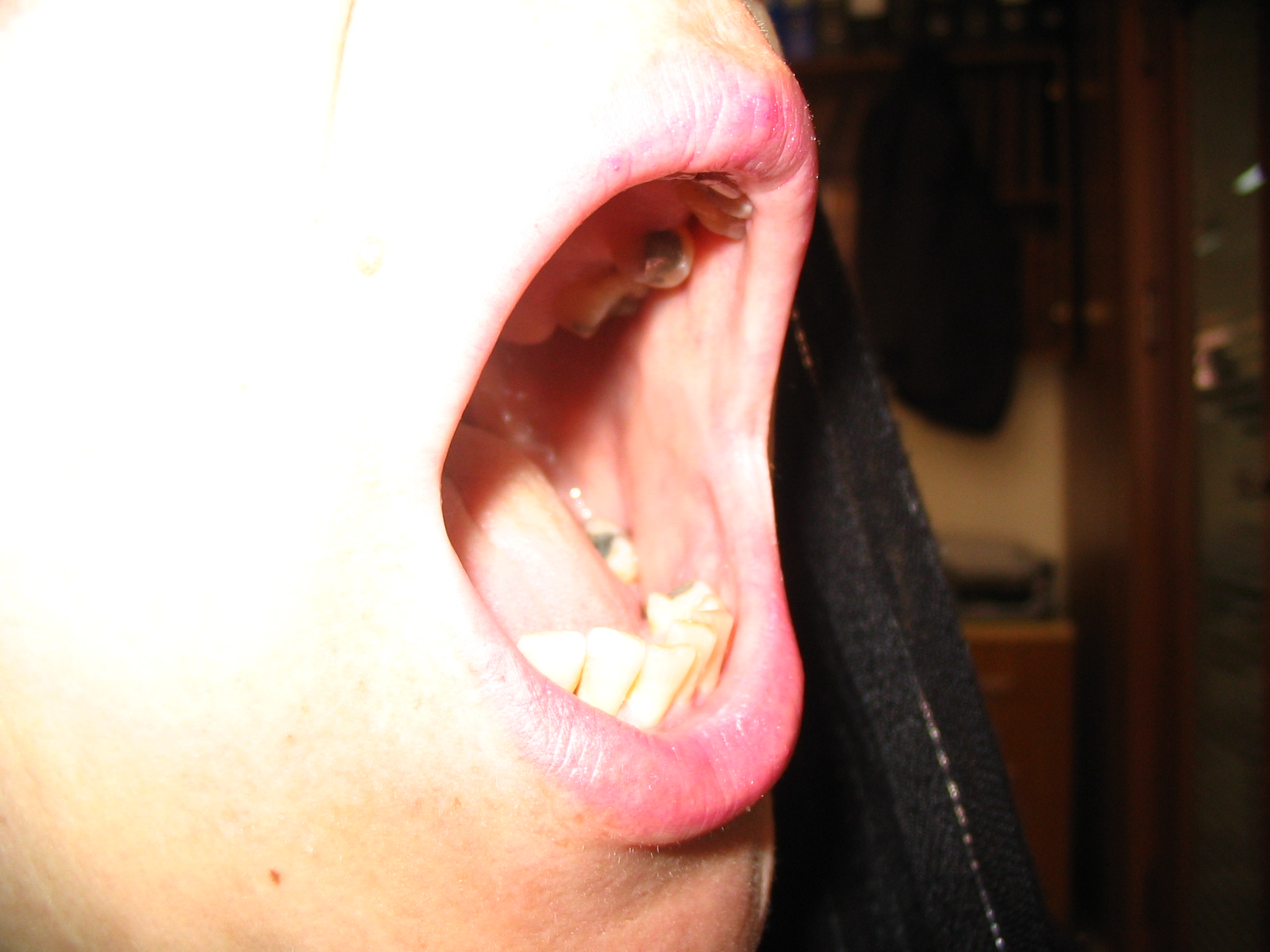 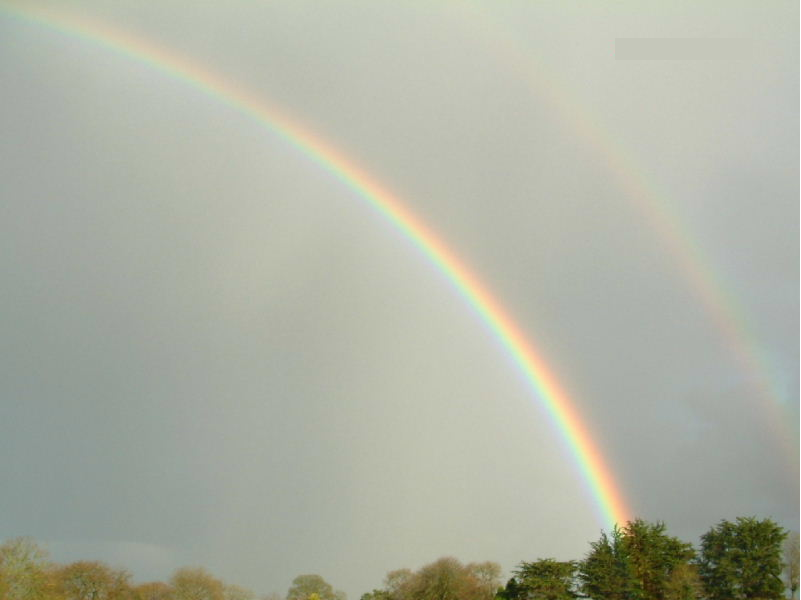 Articles & Presentations
NACLT (Non-ablative CO2 laser therapy): A new approach to relieve pain in mild to moderate oral mucositis following breast cancer chemotherapy :(a pilot study), Poster presentation, EBCC7, Barcelona, Spain, published in EJC supplements 3, 3, March, 2010.N. Zand, S. Najafi, P. Mansouri, M.Fateh,  L. Ataie Fashtami, G. Esmaeeli Djavid, A. Aghazadeh. 

Relieving pain in mild/moderate oral mucositis following breast cancer chemotherapy by a single session, non-ablative CO2 laser 10600nm therapy (NACLT). The 4th International Iranian breast cancer congress, Tehran, Iran, March 2009. N. Zand, S.Najafi, P. Mansouri, M.Fateh,  L. Ataie Fashtami, G.E Djavid, MR Alinaghizadeh.

“Evaluating the analgesic effect(s) of single session of Non-ablative, CO2 laser Therapy (NACLT) in reducing the pain of mild to moderate chemotherapy-induced oral mucositis”. The 2nd cancer palliative care congress. April 2009.
Case reports
Non-ablative CO2 laser treatment 
(NACLT)
Low power laser 
treatment
(LLLT)
Single session 
Immediate and dramatic
Multi session 
Gradual and cumulative
Mechanisms of analgesic effect of NACLT?
May be these mechanisms involved?
Producing physiological changes in neural tissue, like: 
Blockage of action potential generation/ conduction of signals in C/ Aδ fibers?   
Activation of pain inhibitory pathways?
Producing beta-endorphins and opioid peptides changes?
Producing changes in mediators like substance P, bradykinin, histamin, serotonin, prostaglandins especially PGE2, …?
Future studies...
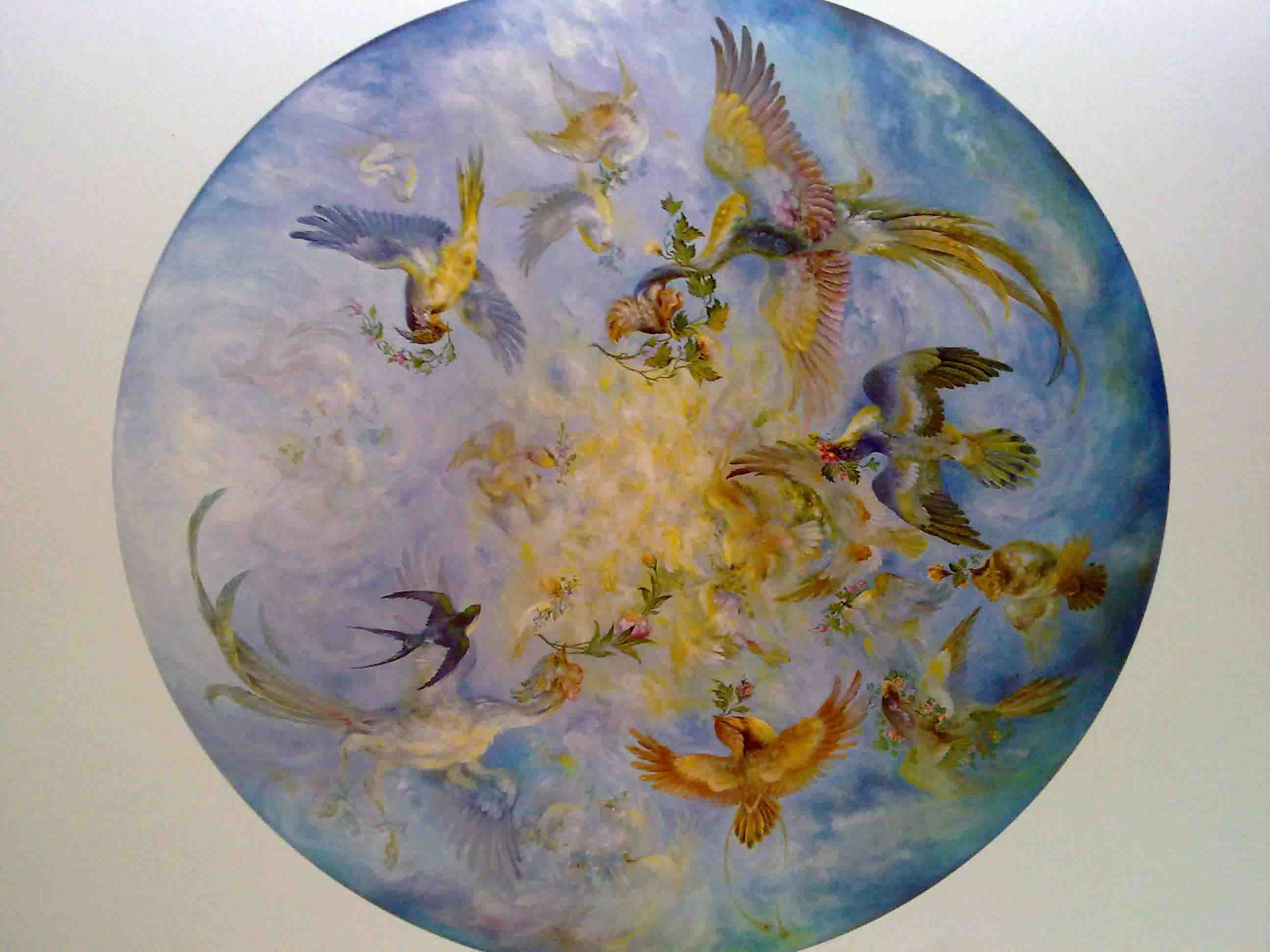 از توجه شما متشکرم